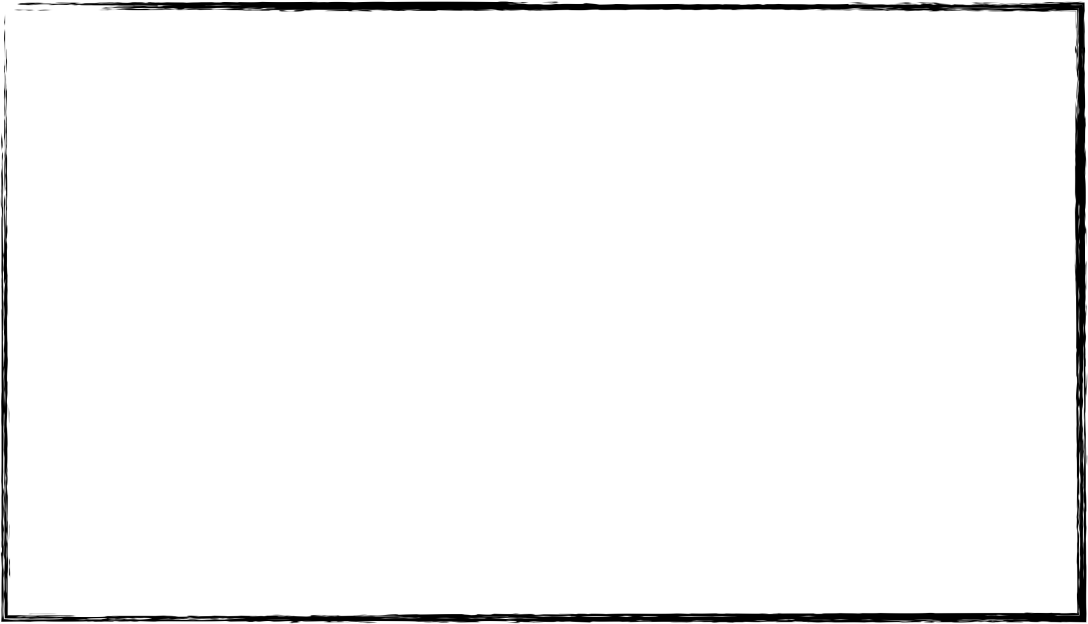 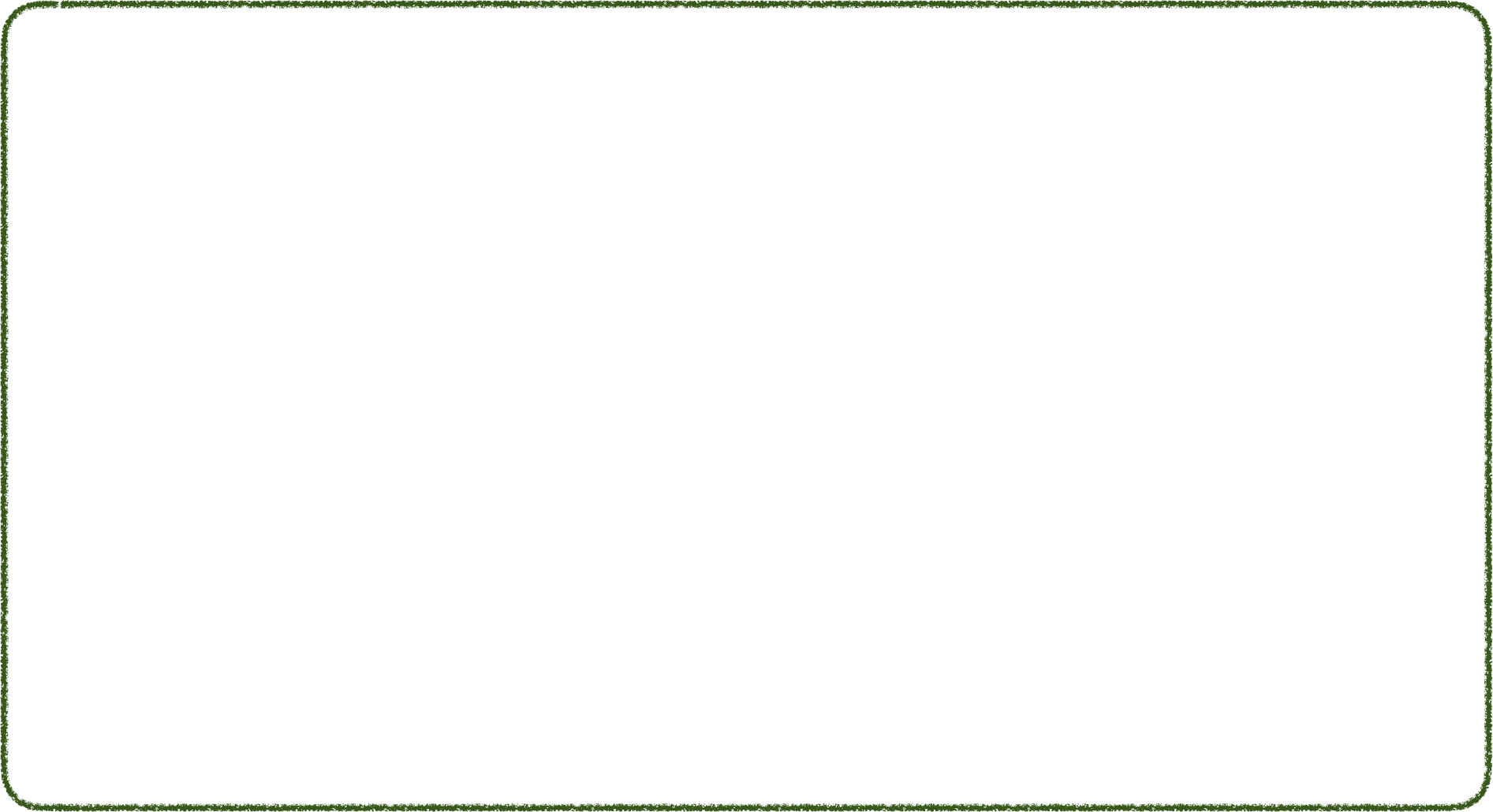 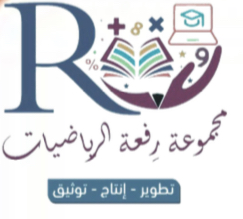 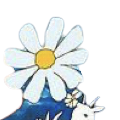 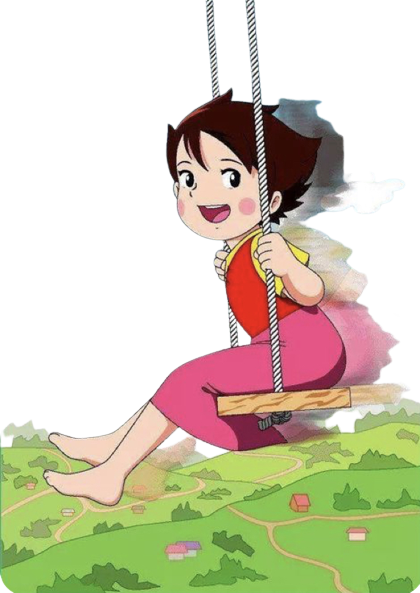 استكشاف 
الكسور المتكافئة
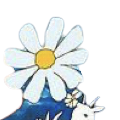 أ/ فاطمة جبران
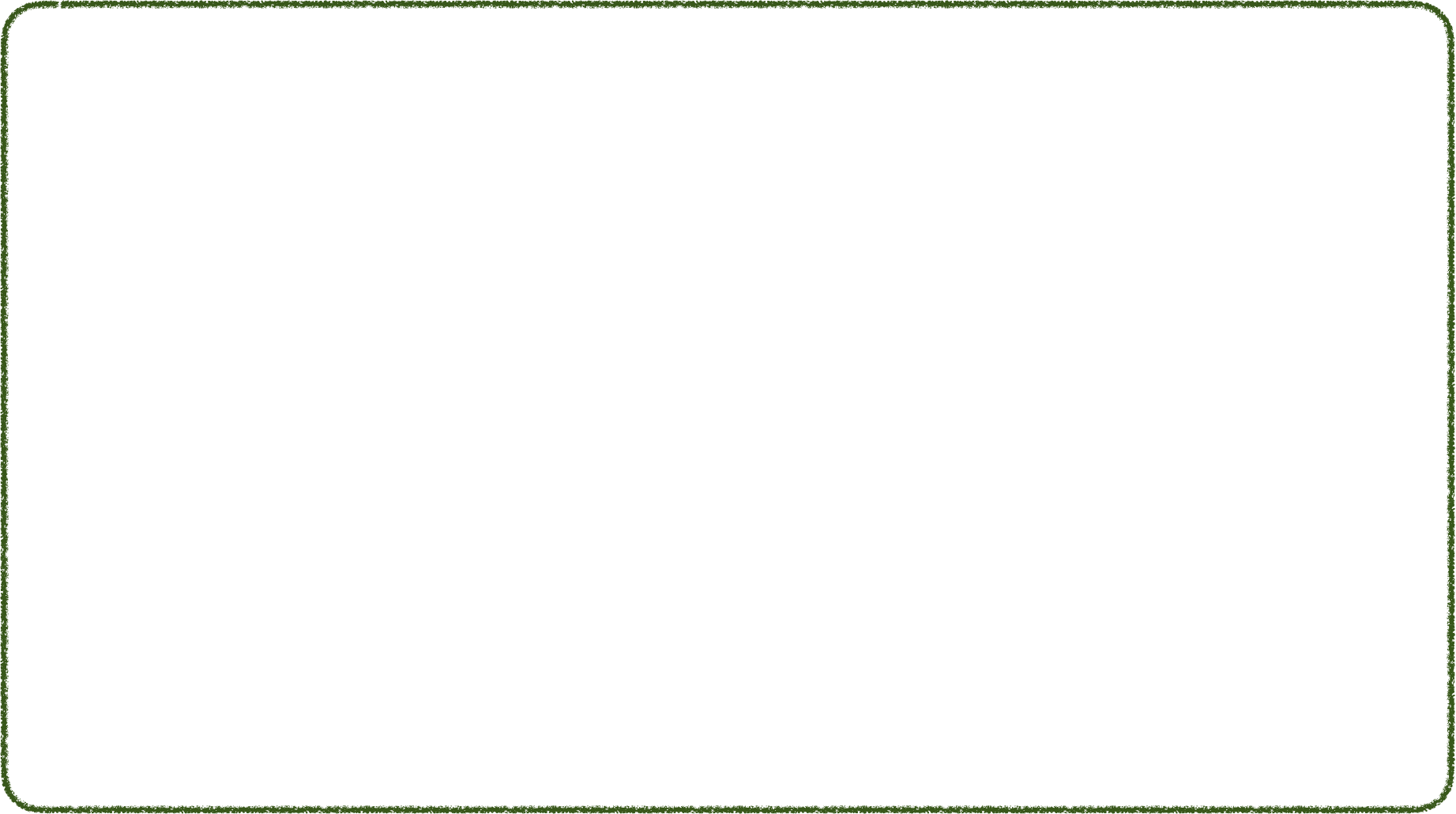 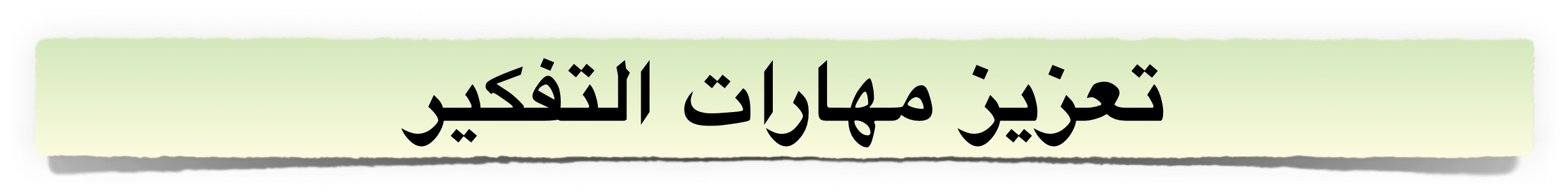 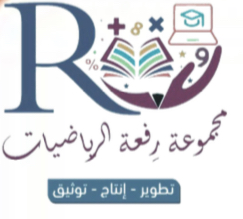 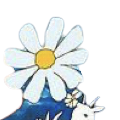 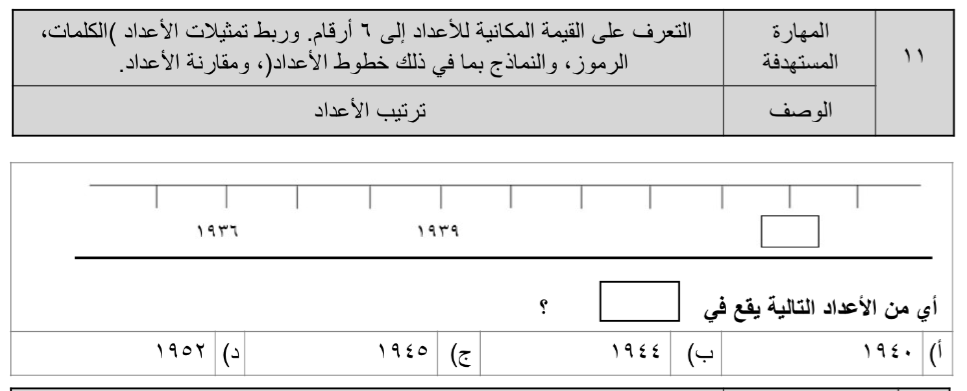 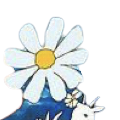 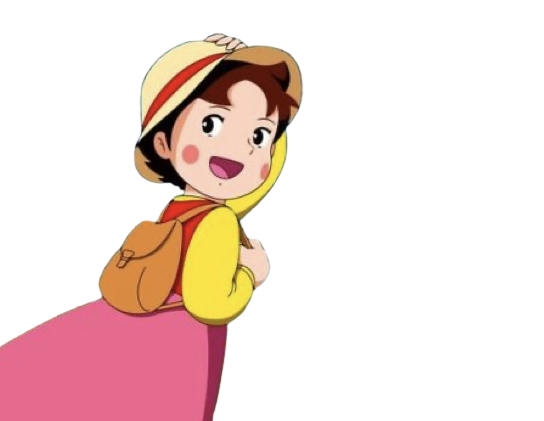 أ/ فاطمة جبران
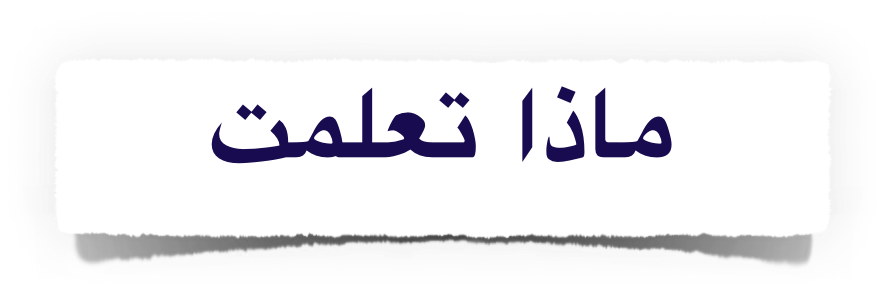 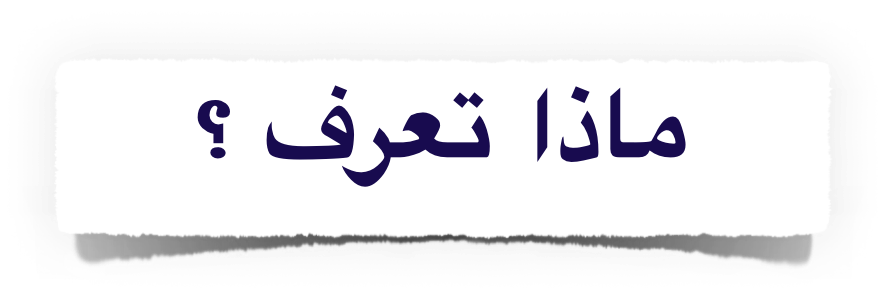 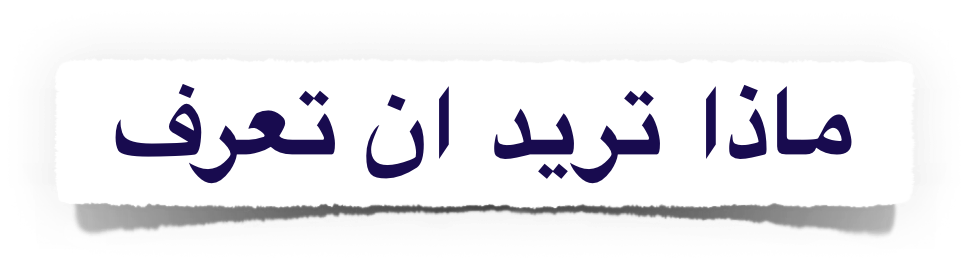 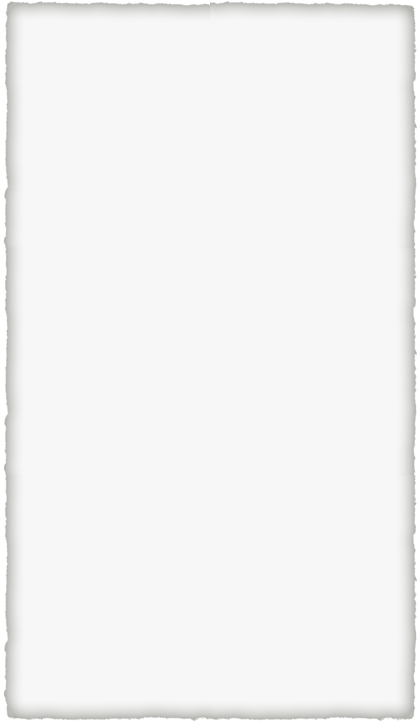 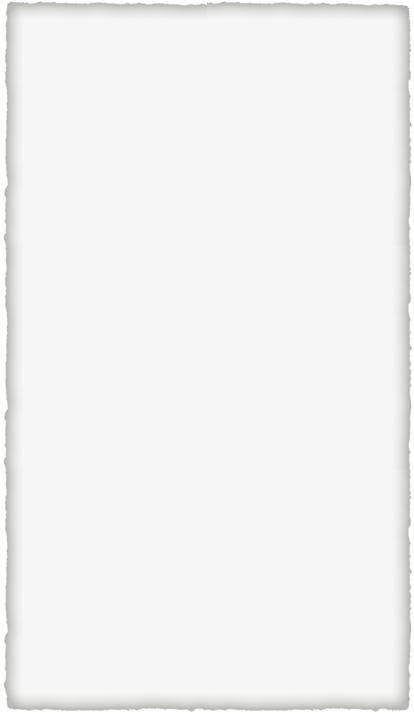 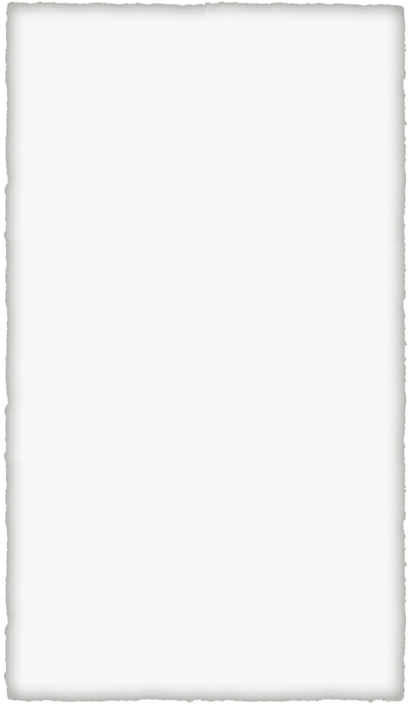 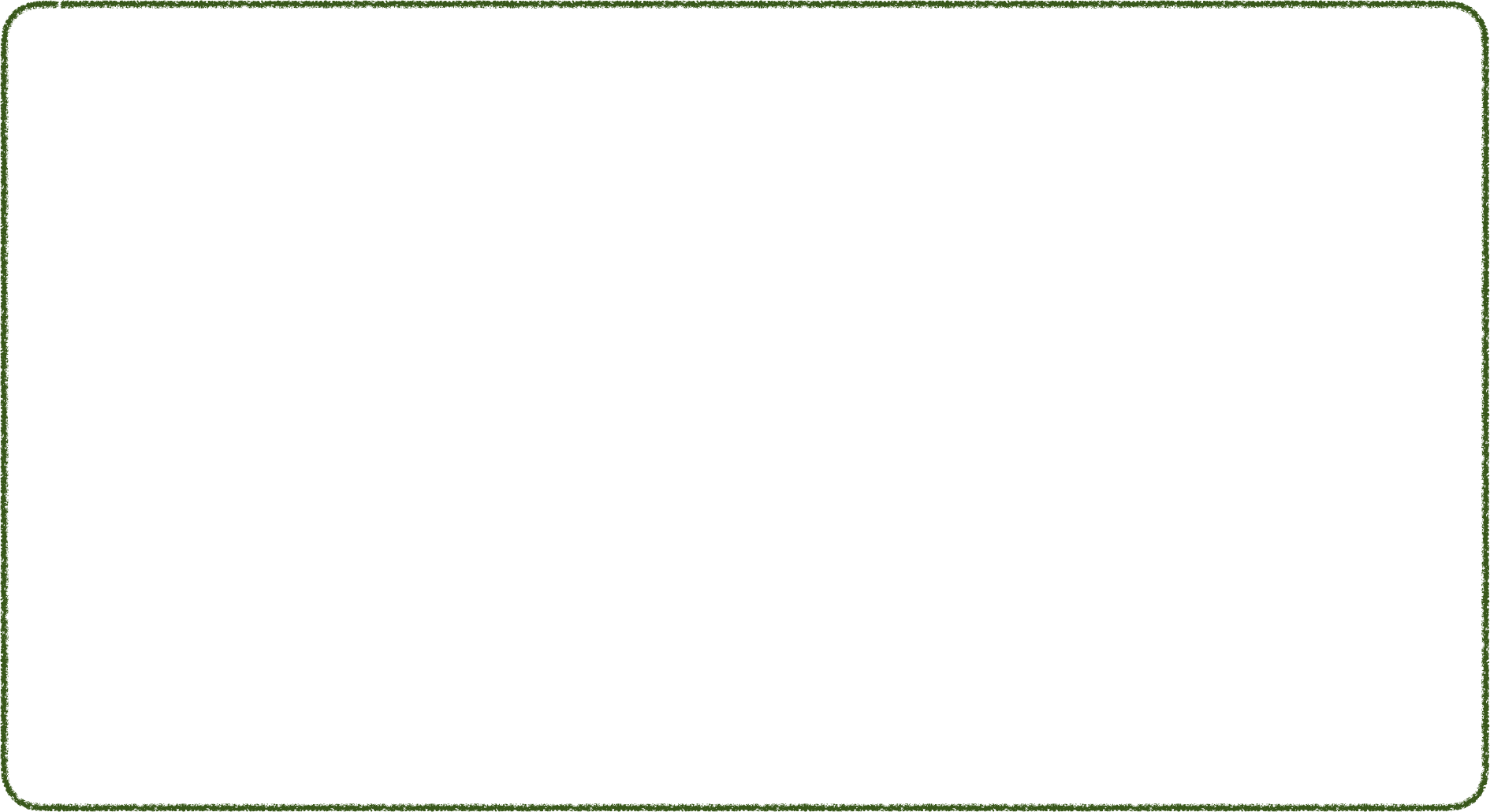 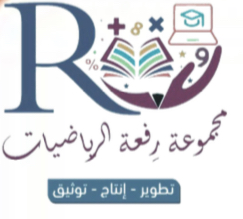 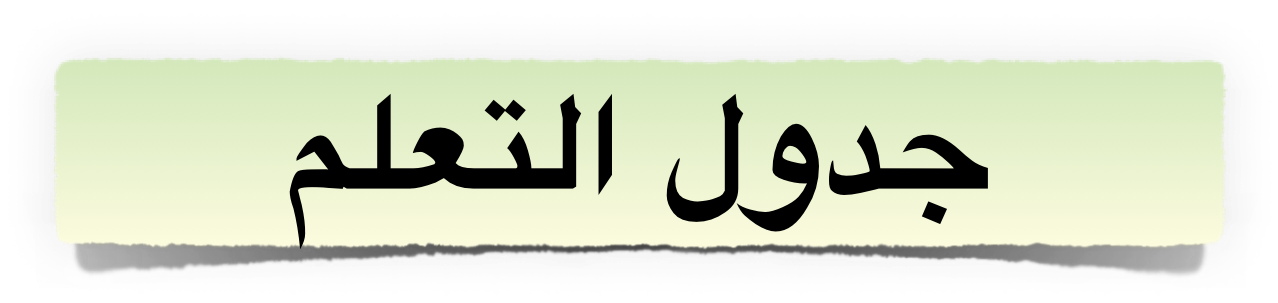 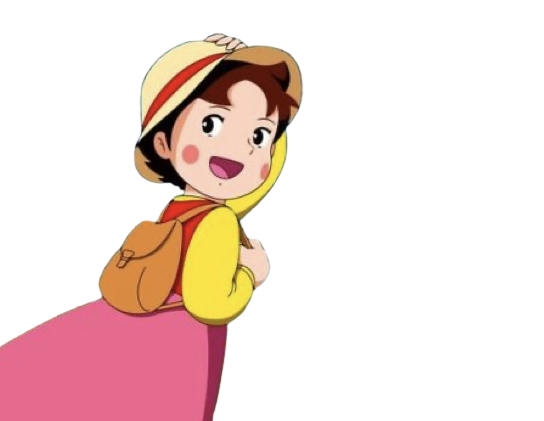 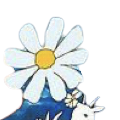 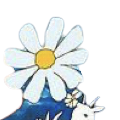 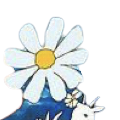 أ/ فاطمة جبران
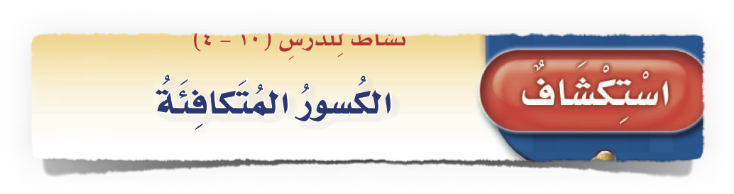 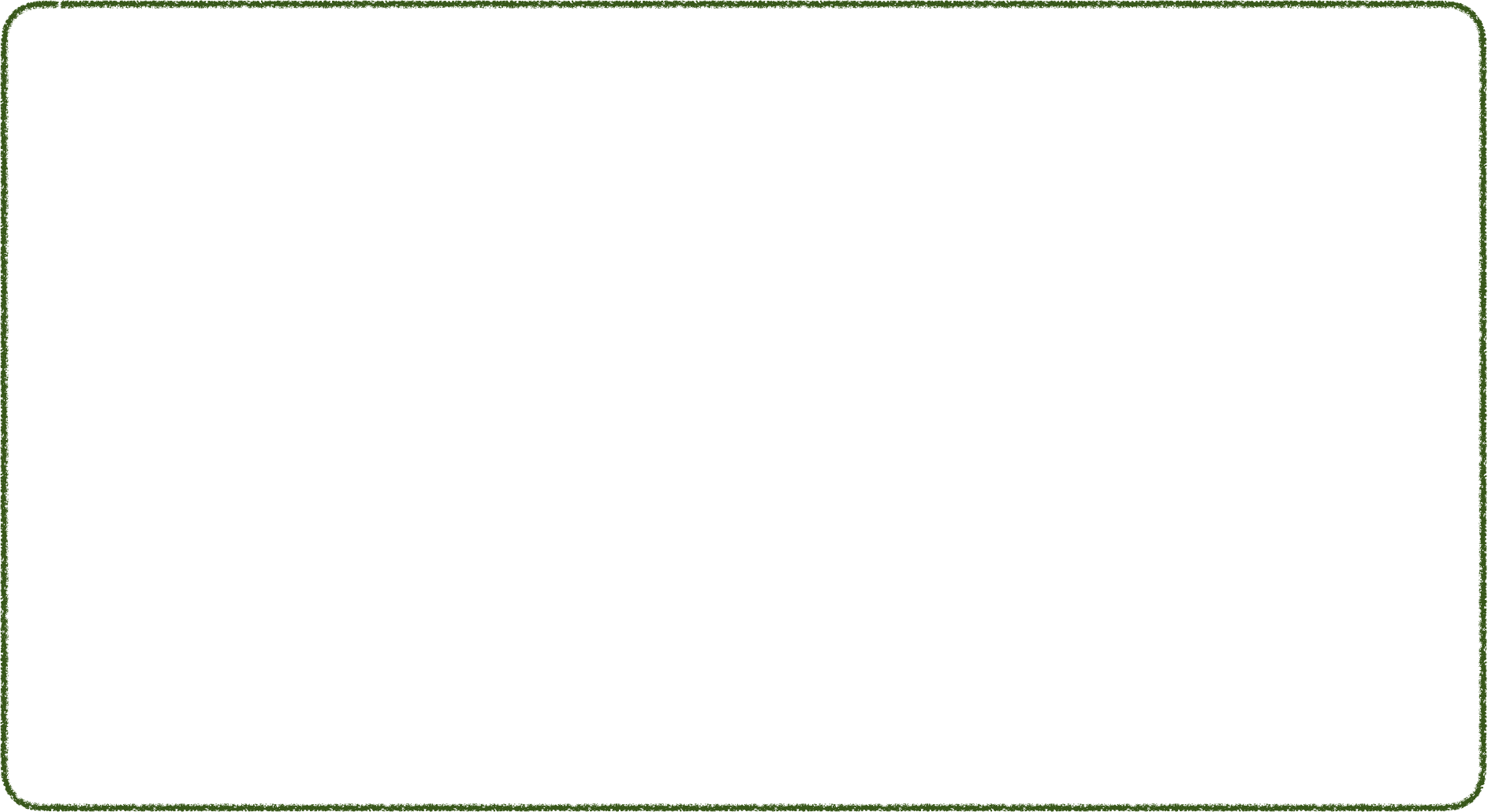 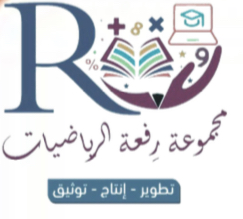 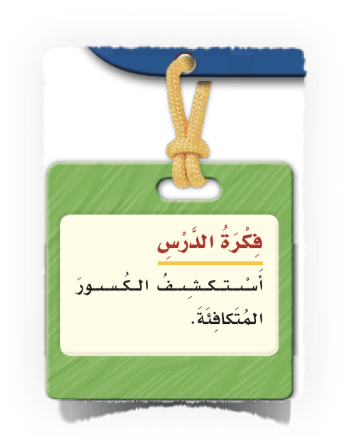 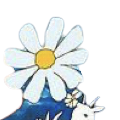 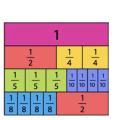 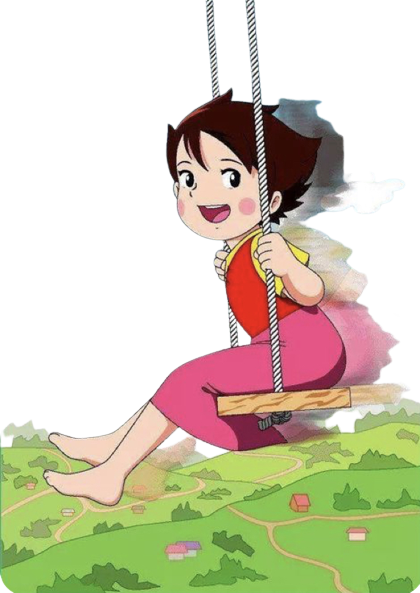 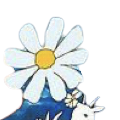 أ/ فاطمة جبران
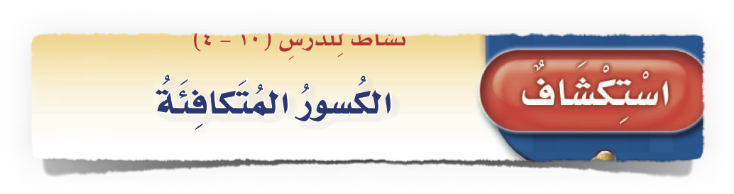 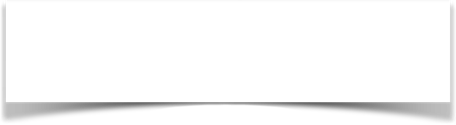 صفحة الكتاب ٦٤
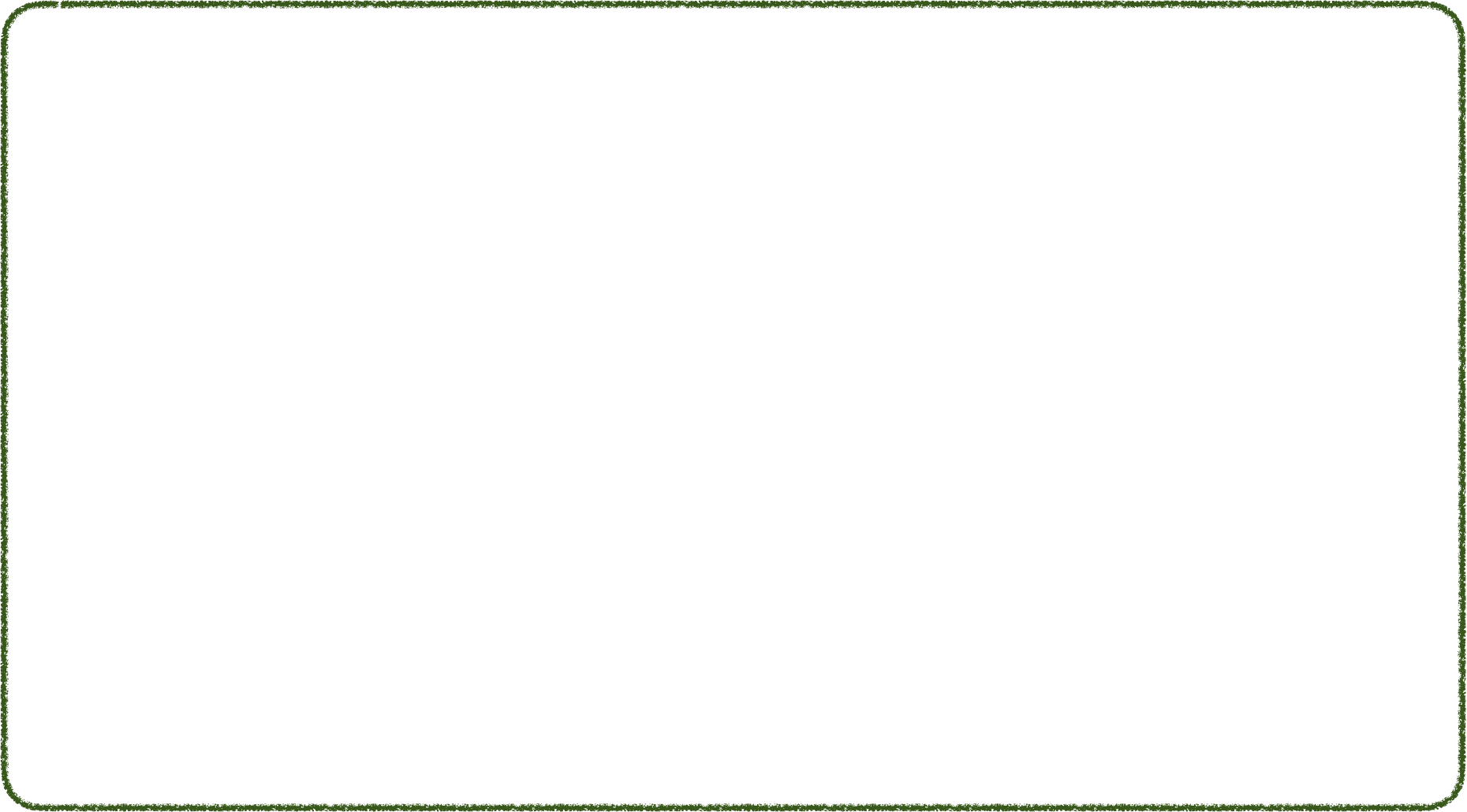 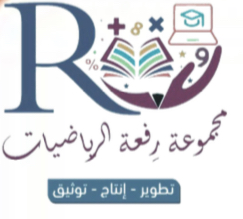 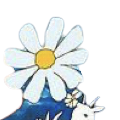 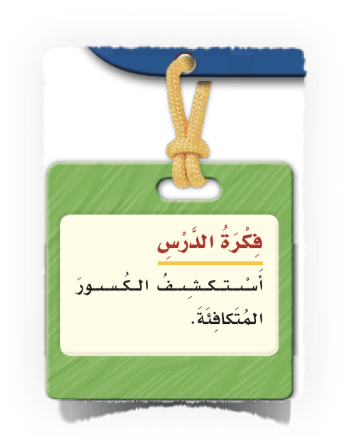 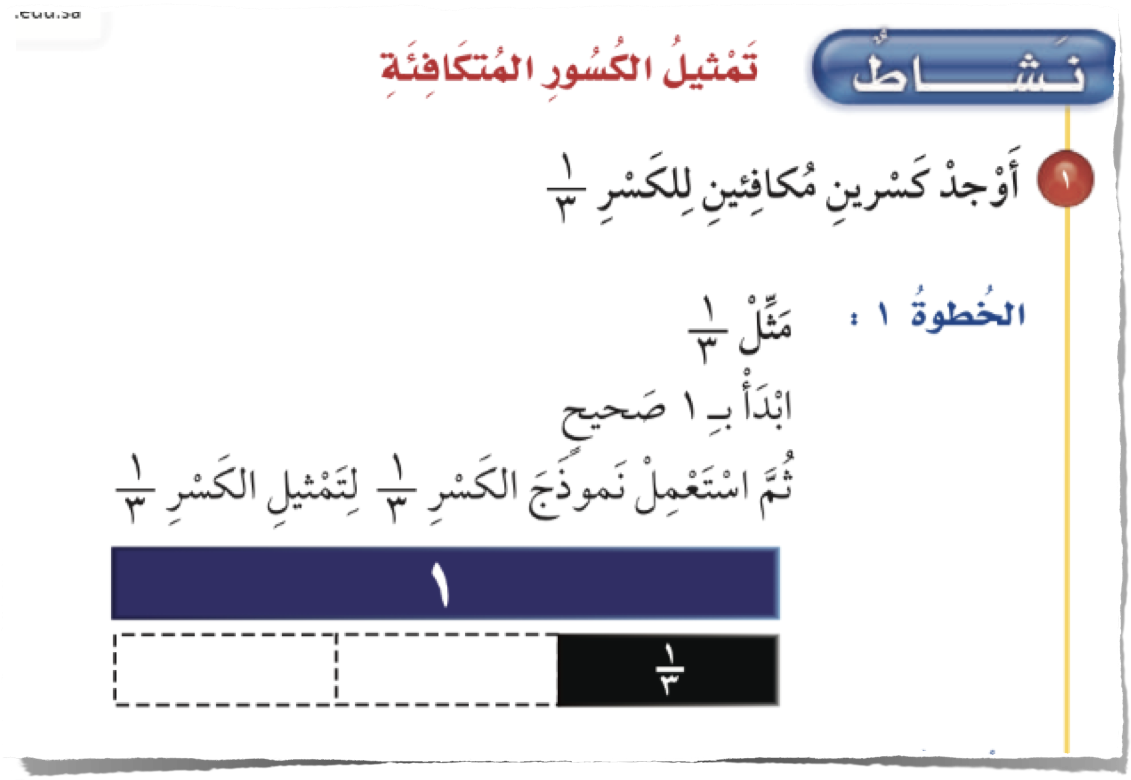 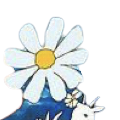 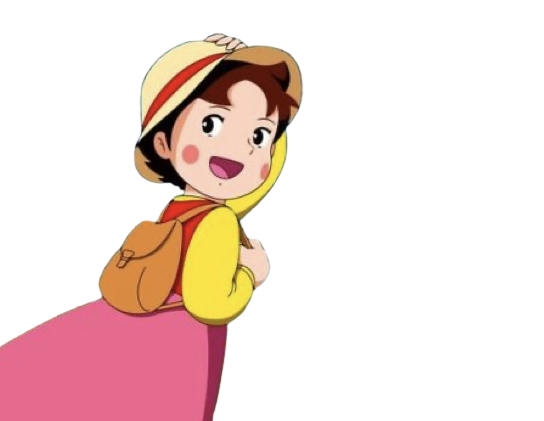 أ/ فاطمة جبران
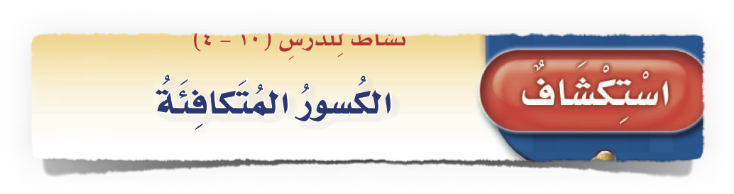 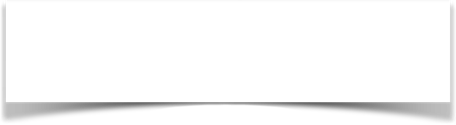 صفحة الكتاب ٦٤
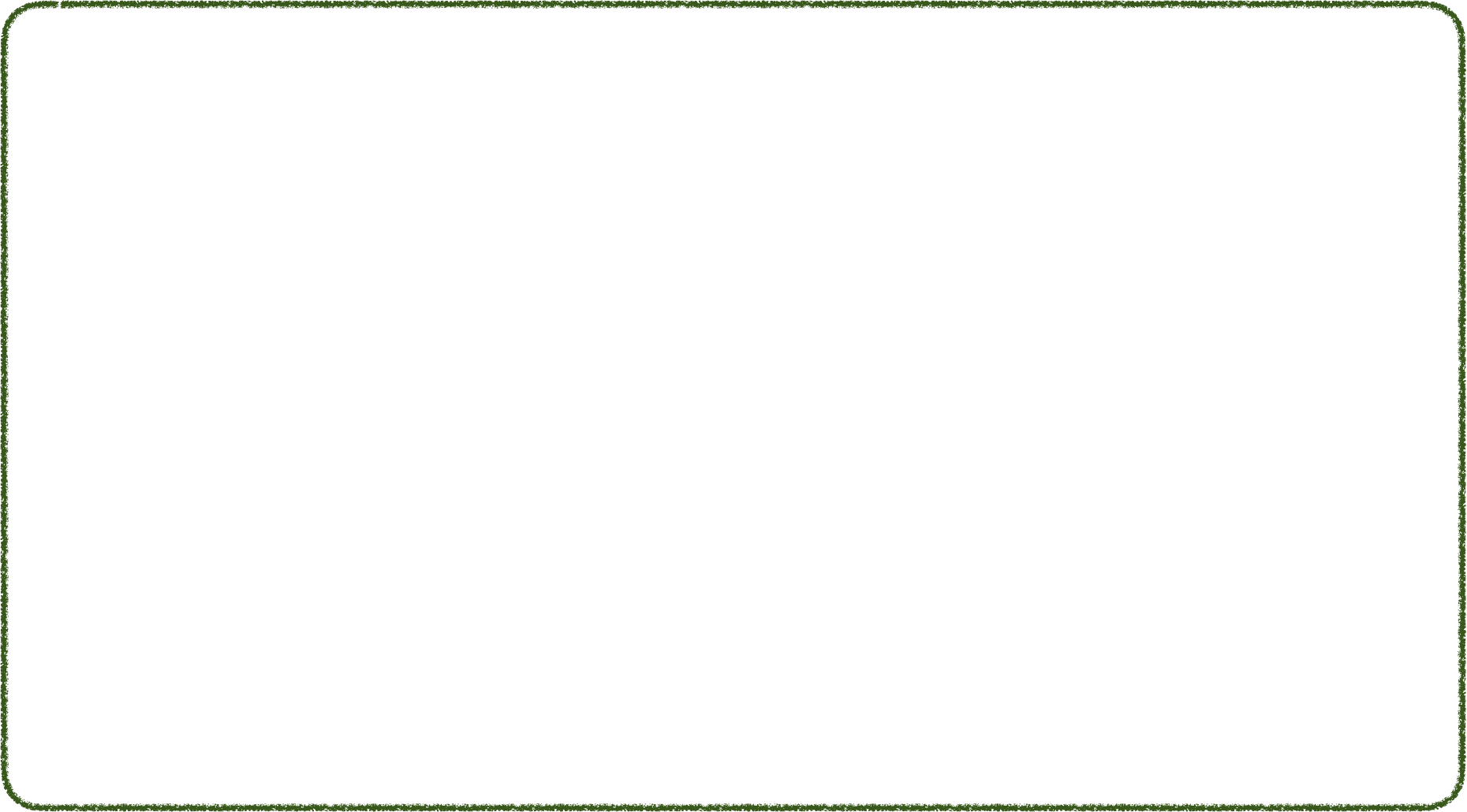 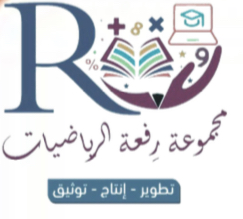 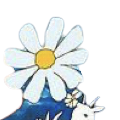 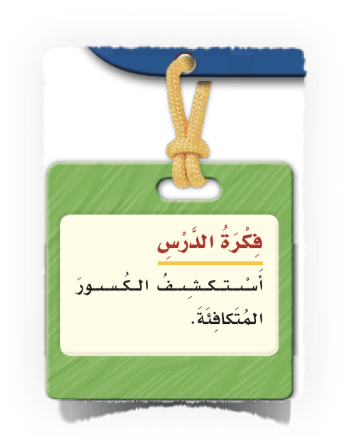 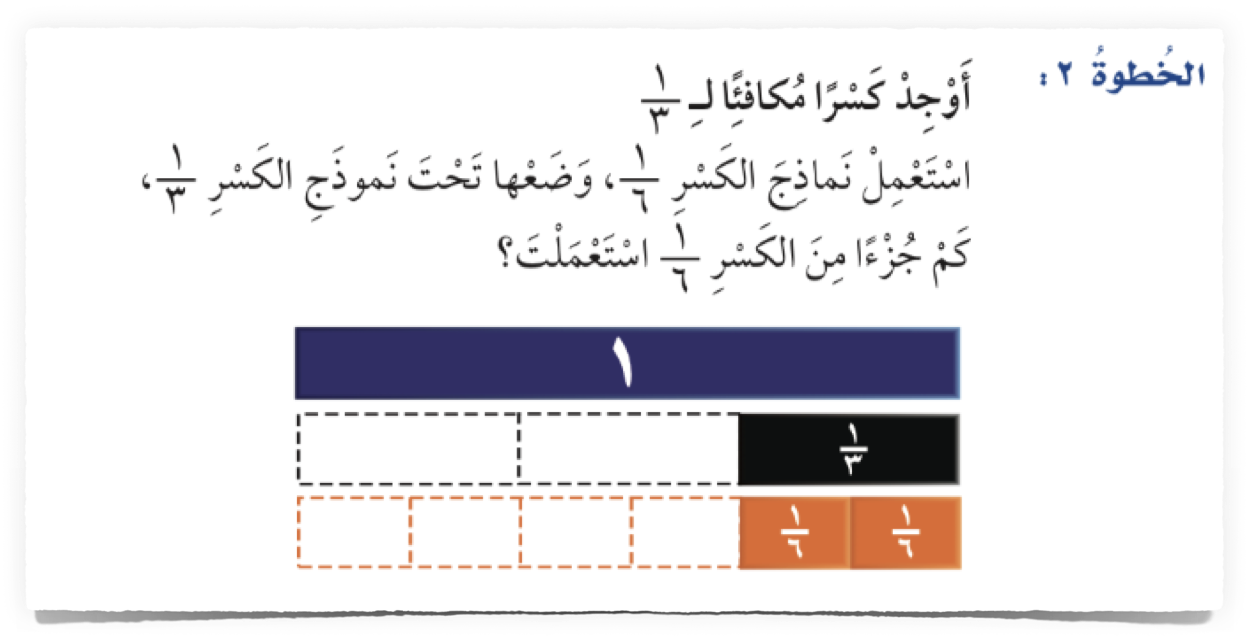 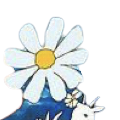 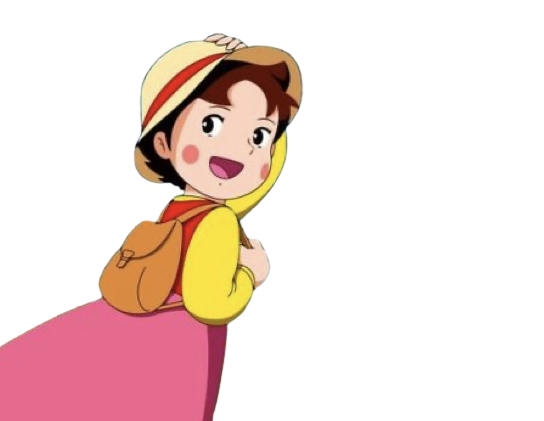 أ/ فاطمة جبران
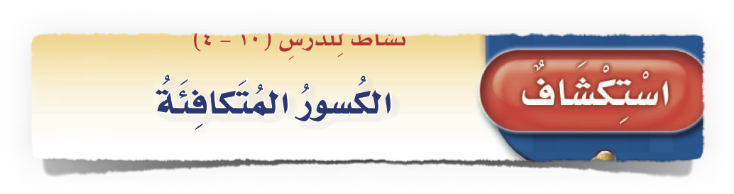 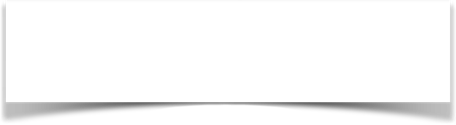 صفحة الكتاب ٦٤
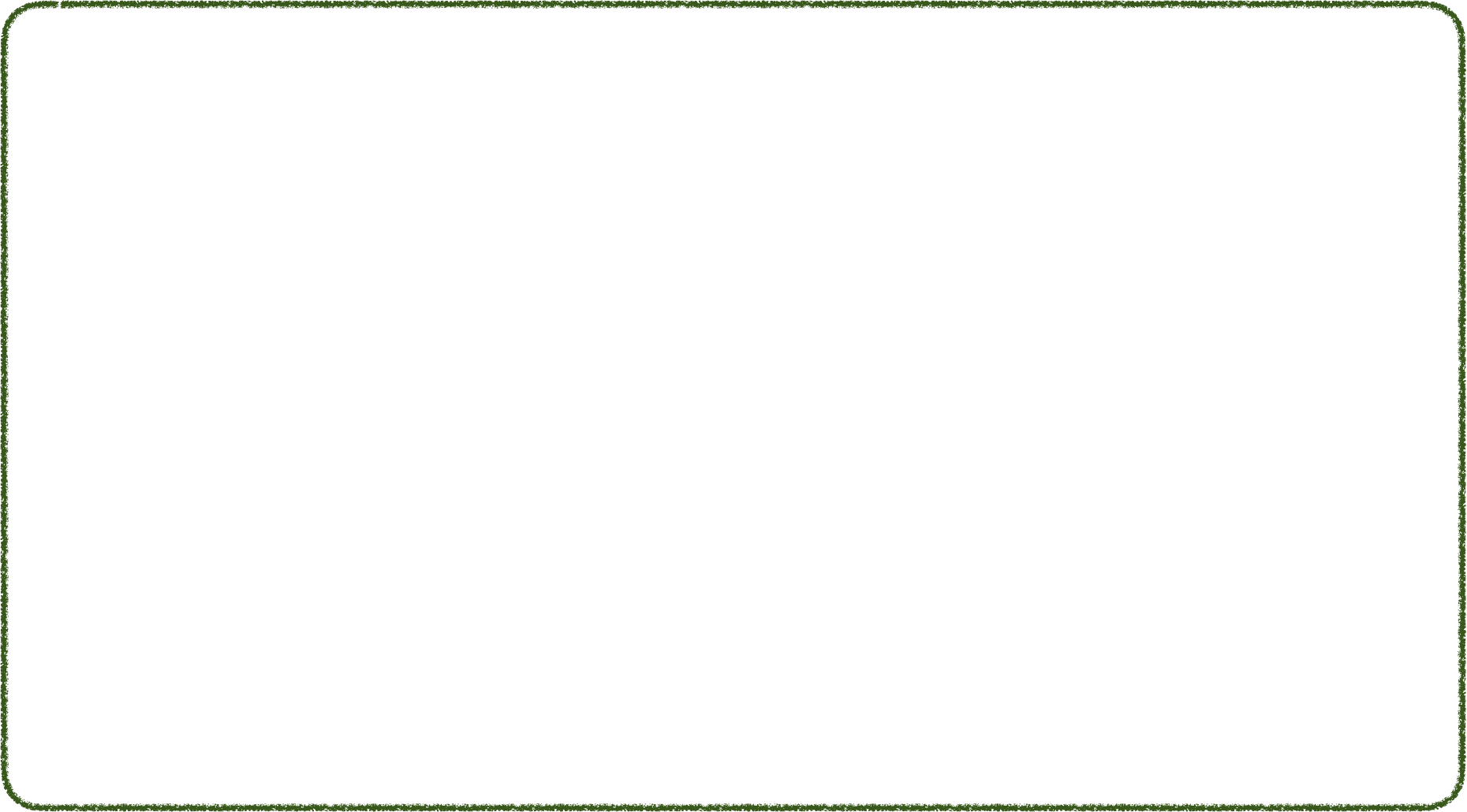 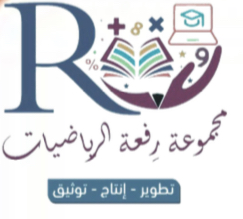 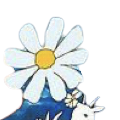 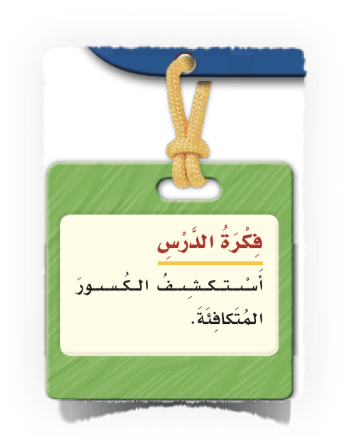 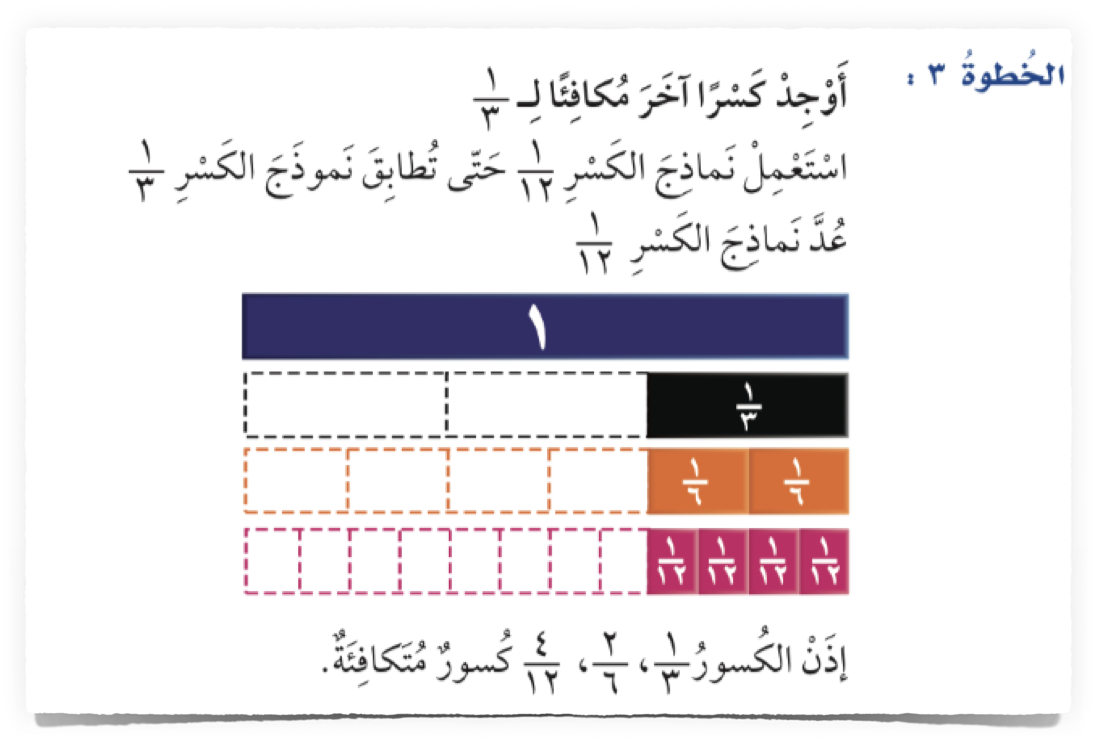 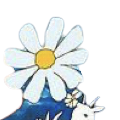 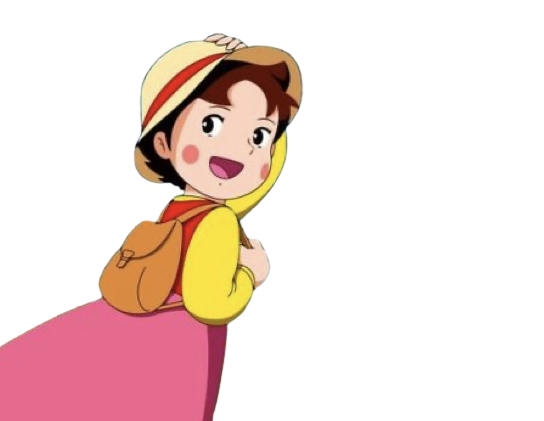 أ/ فاطمة جبران
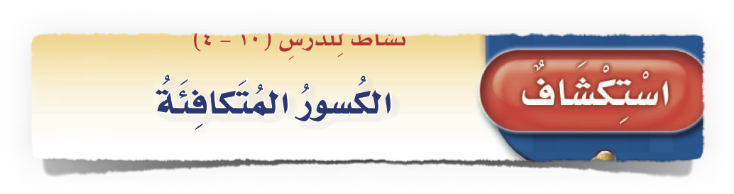 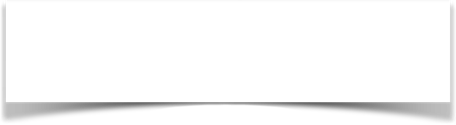 صفحة الكتاب ٦٥
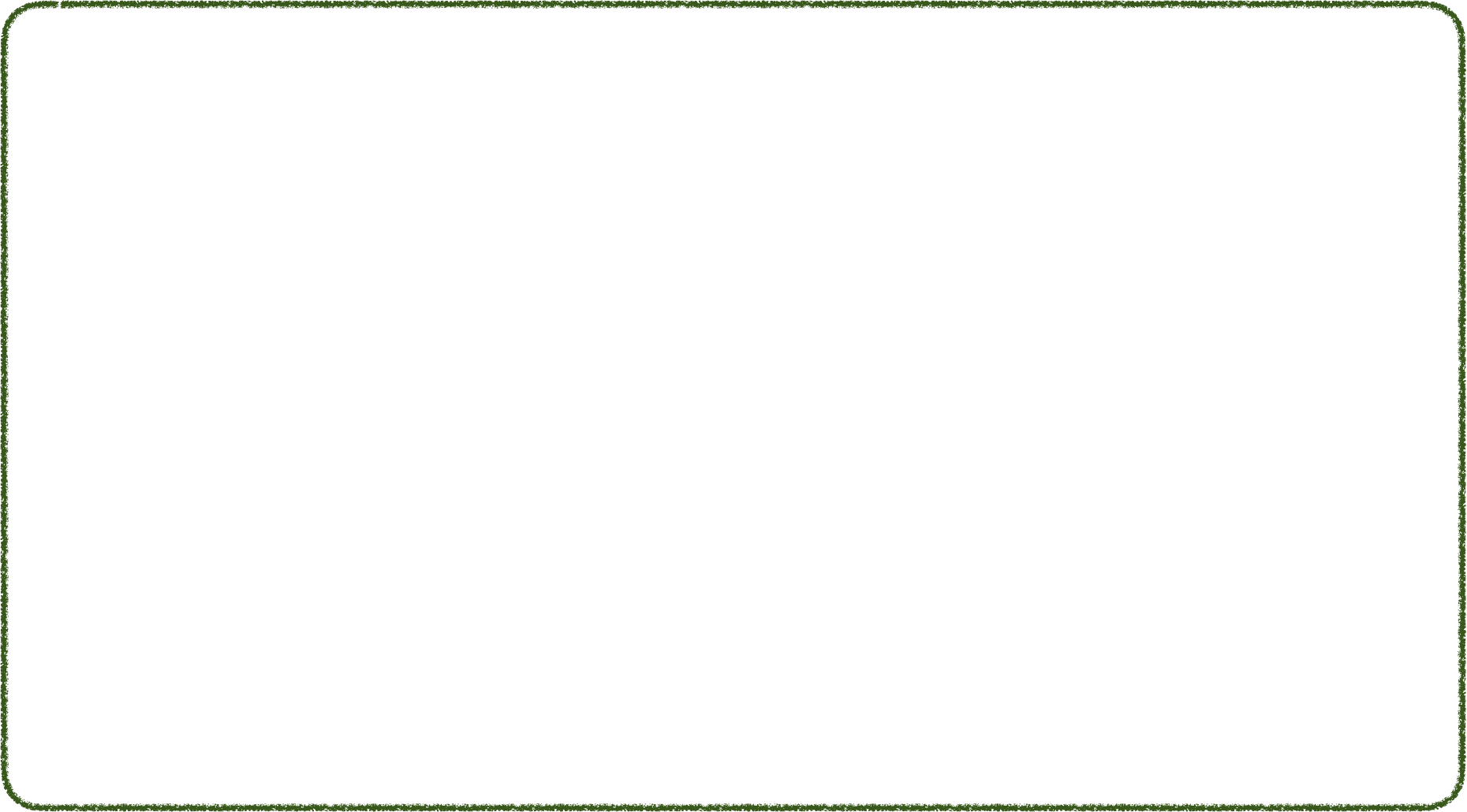 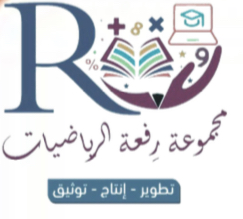 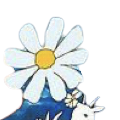 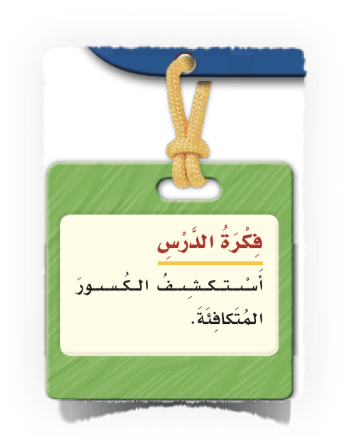 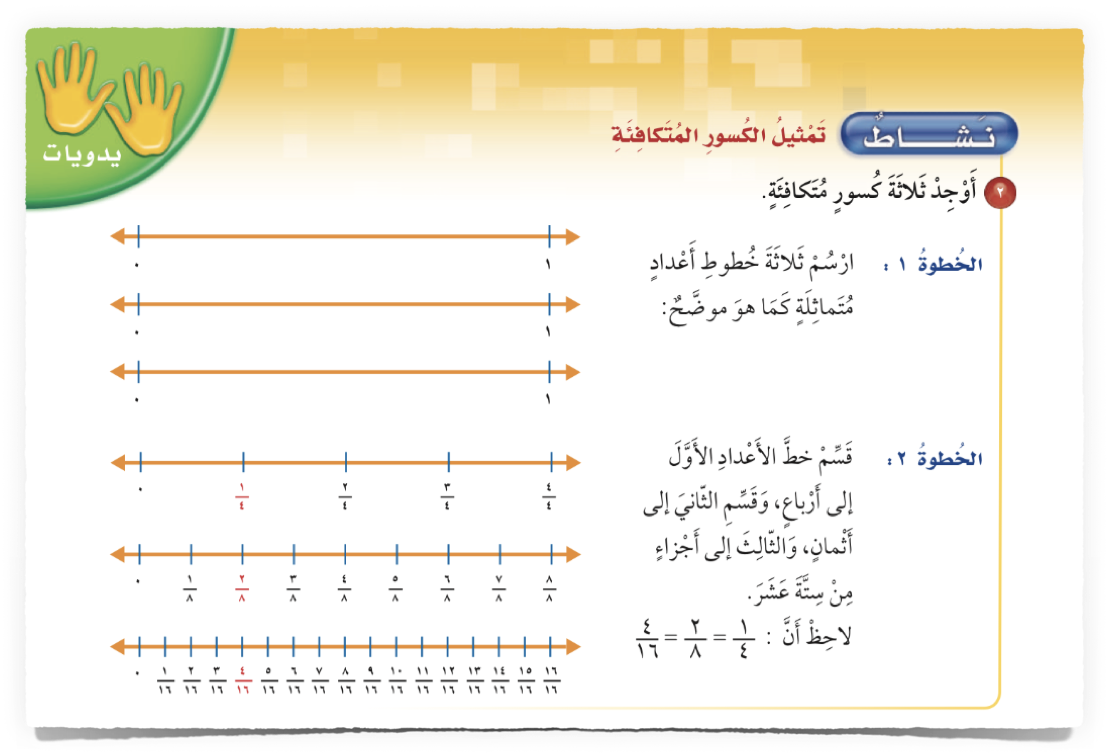 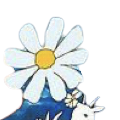 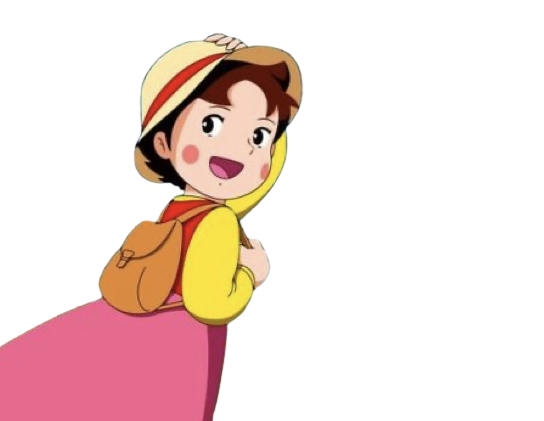 أ/ فاطمة جبران
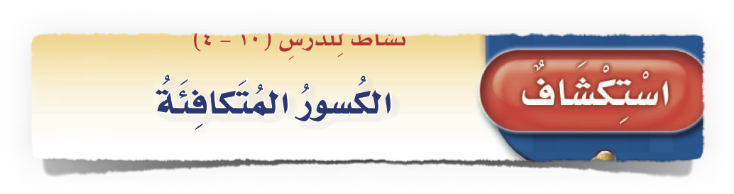 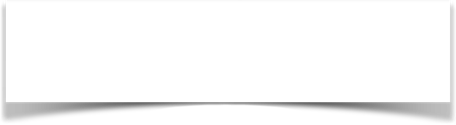 صفحة الكتاب ٦٥
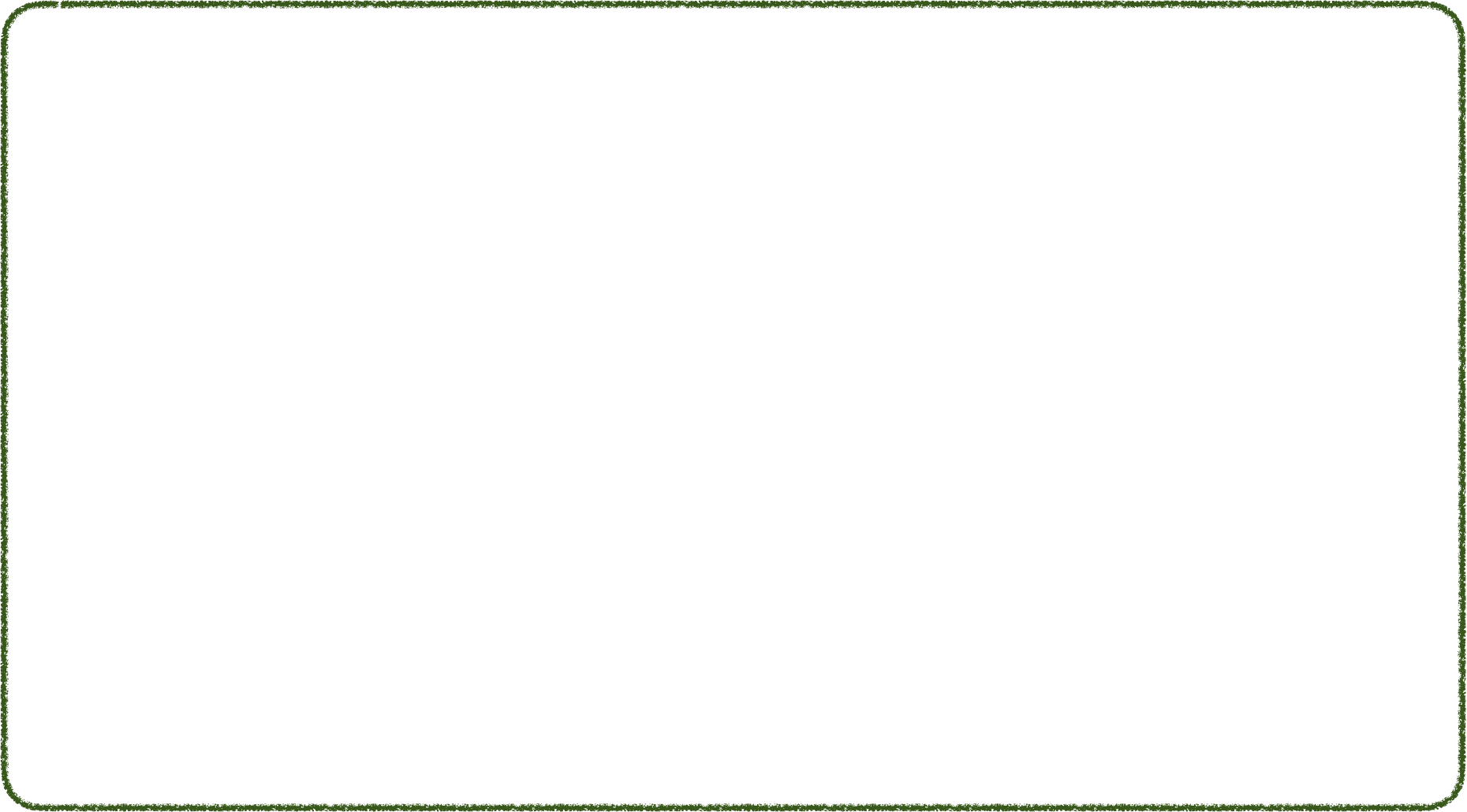 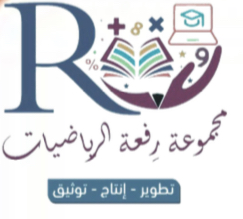 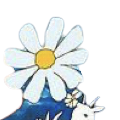 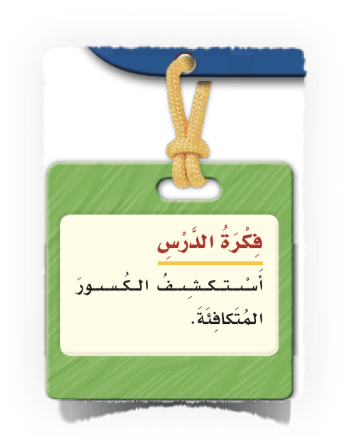 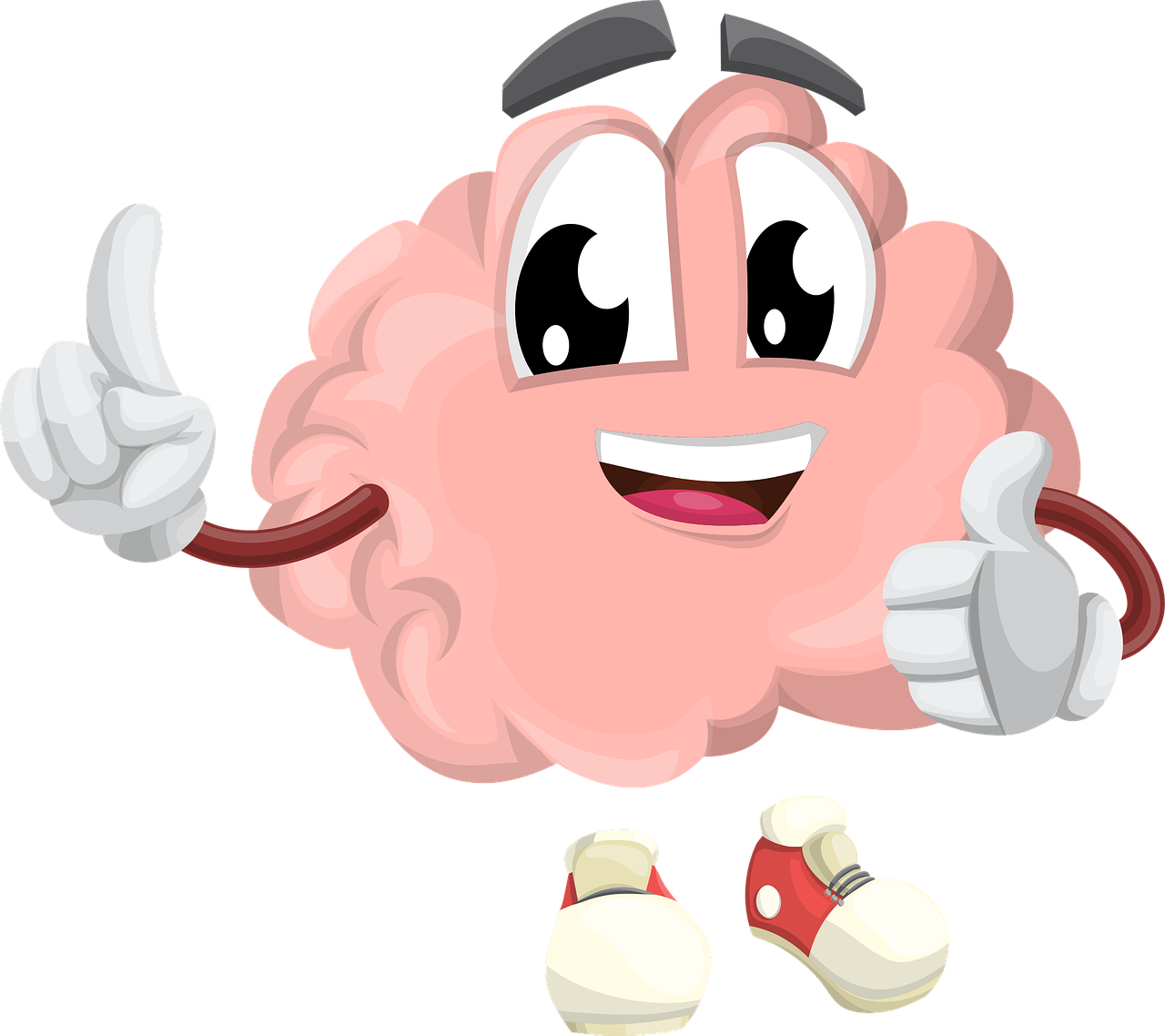 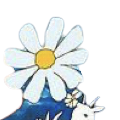 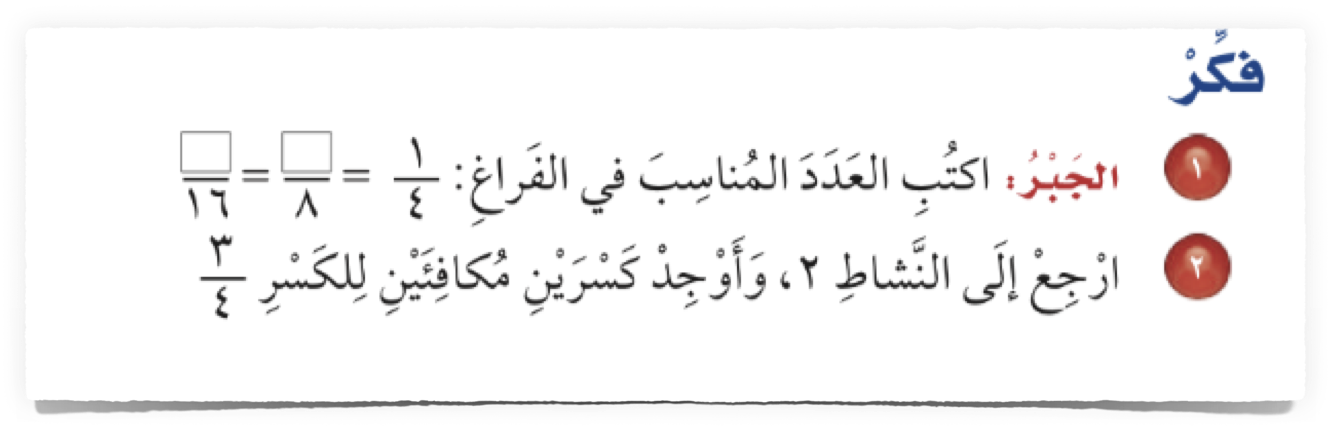 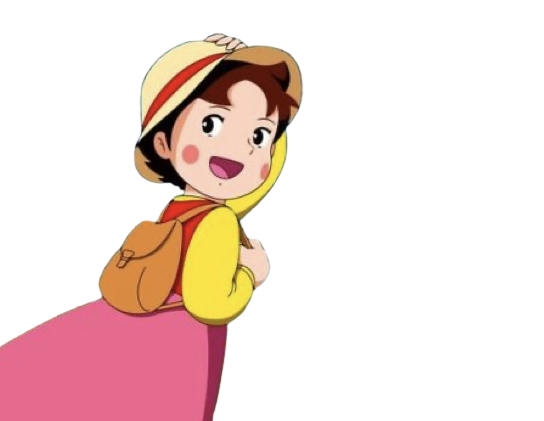 أ/ فاطمة جبران
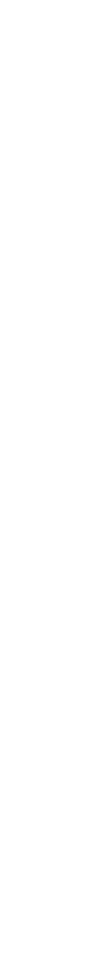 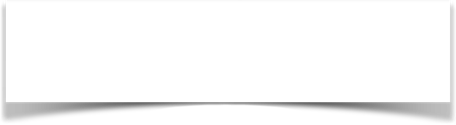 🌟
صفحة الكتاب ٦٥
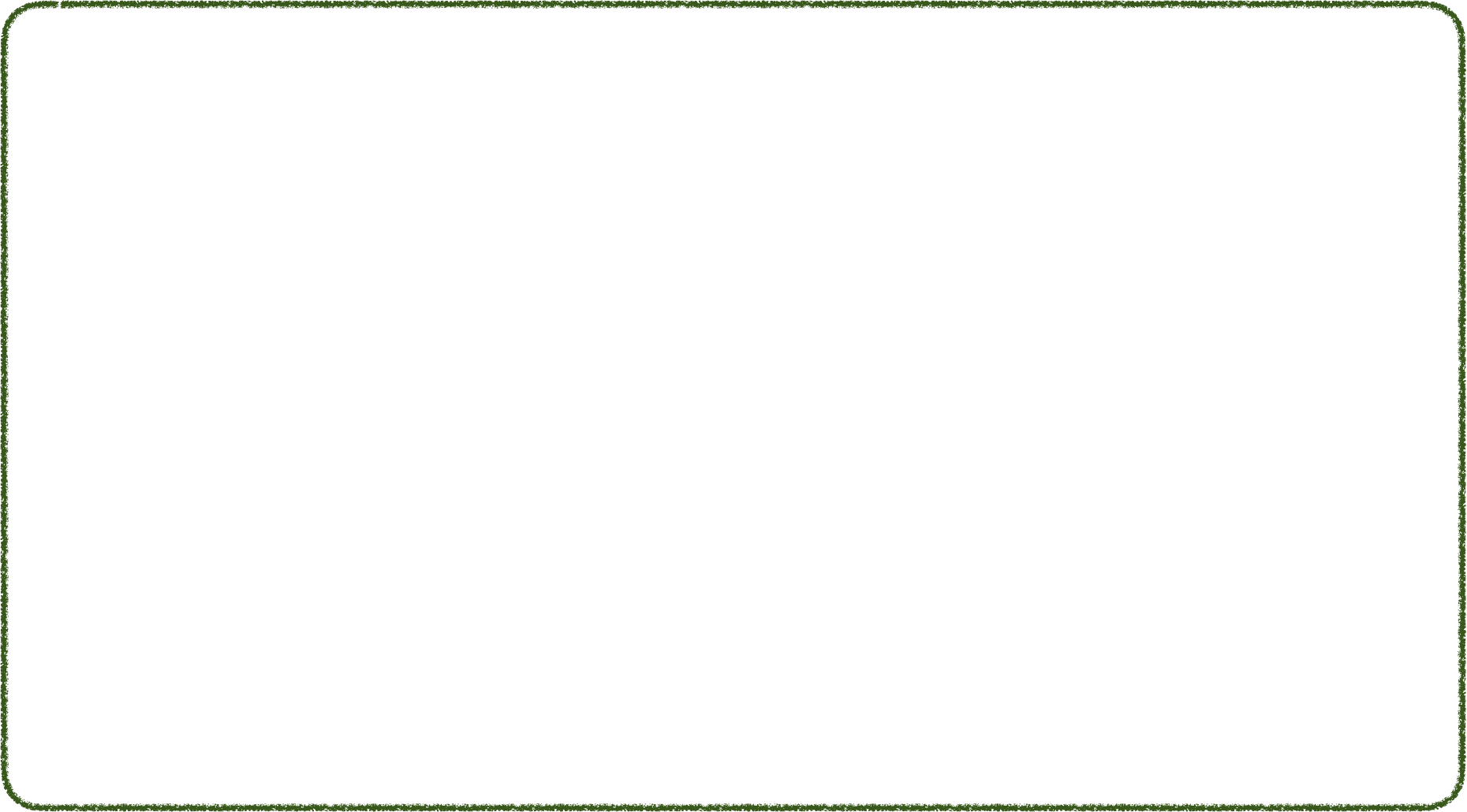 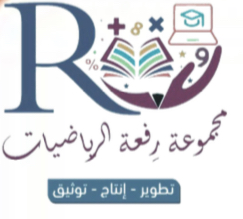 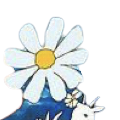 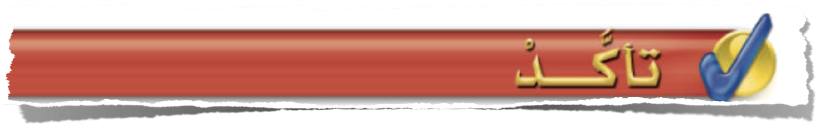 🌟
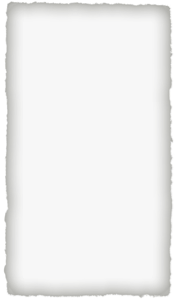 🌟
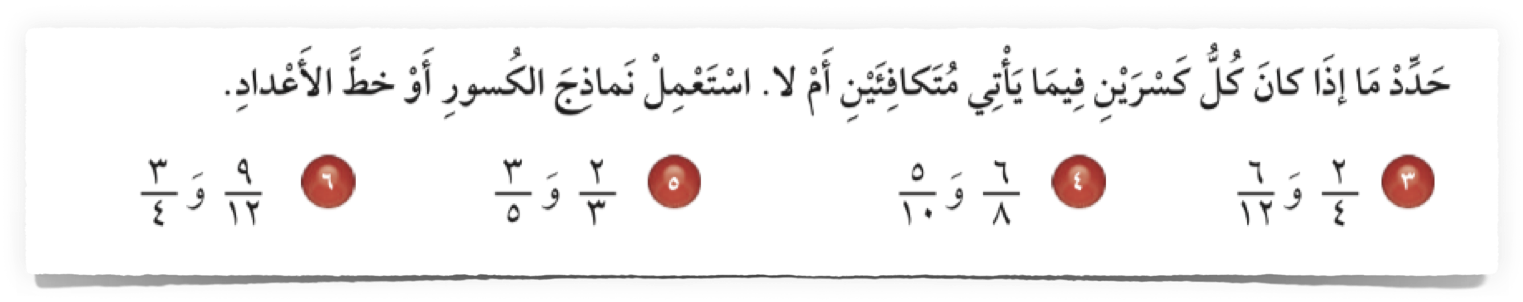 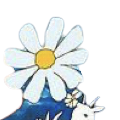 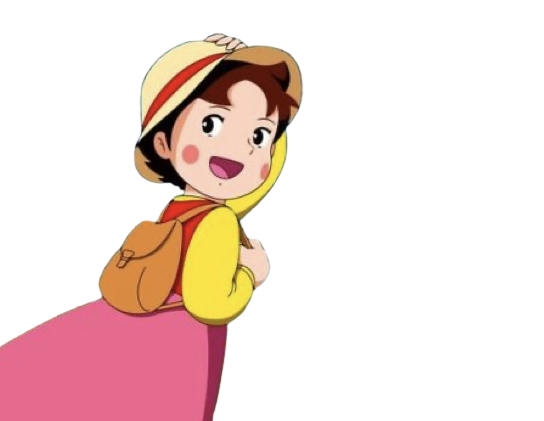 أ/ فاطمة جبران
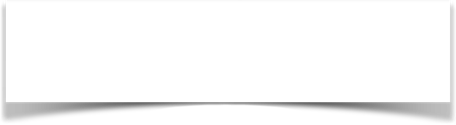 🌟
صفحة الكتاب ١٢٥
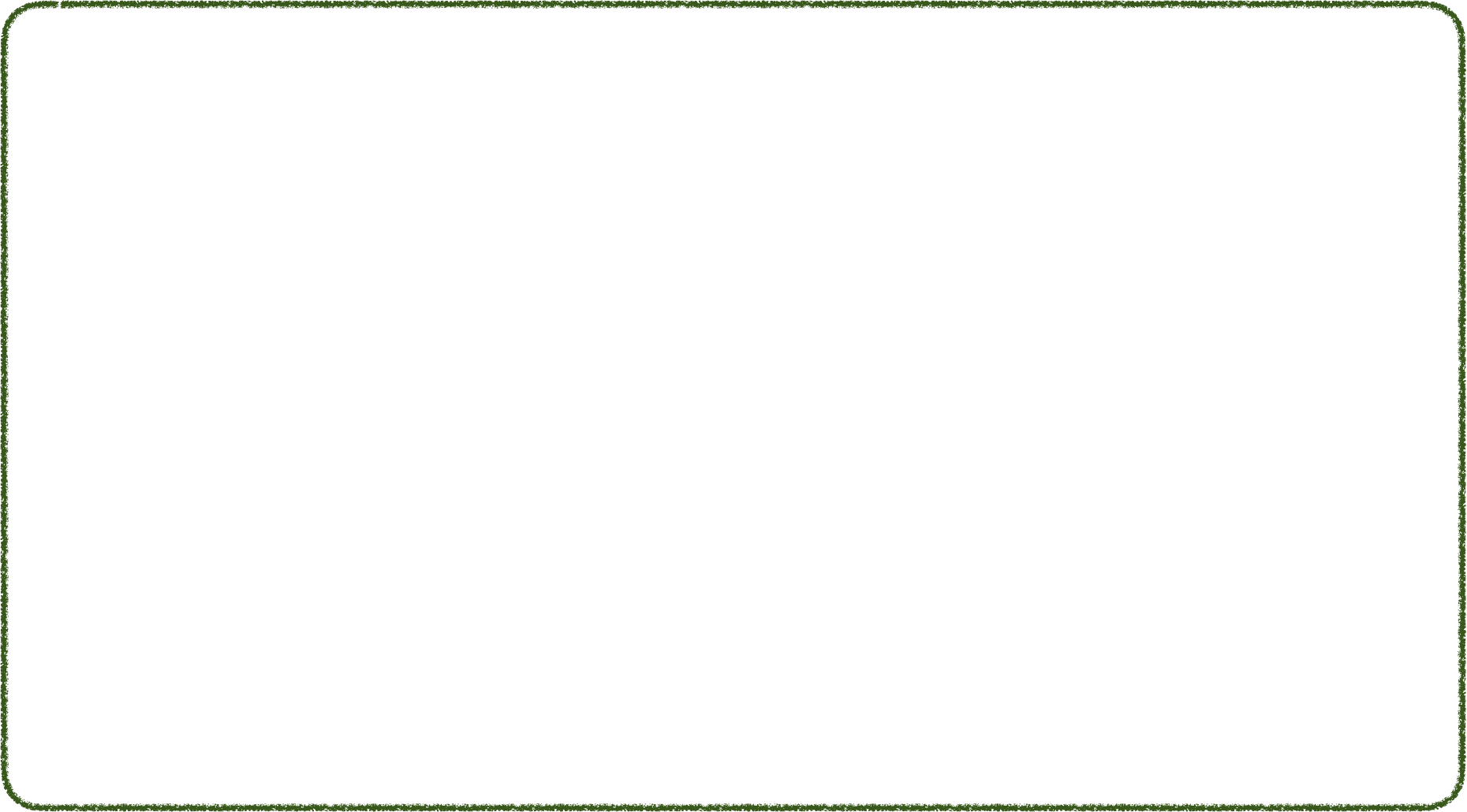 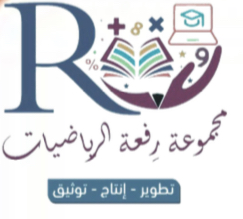 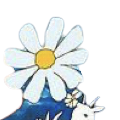 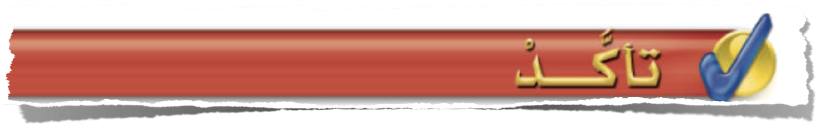 🌟
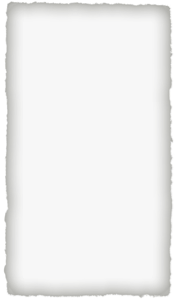 🌟
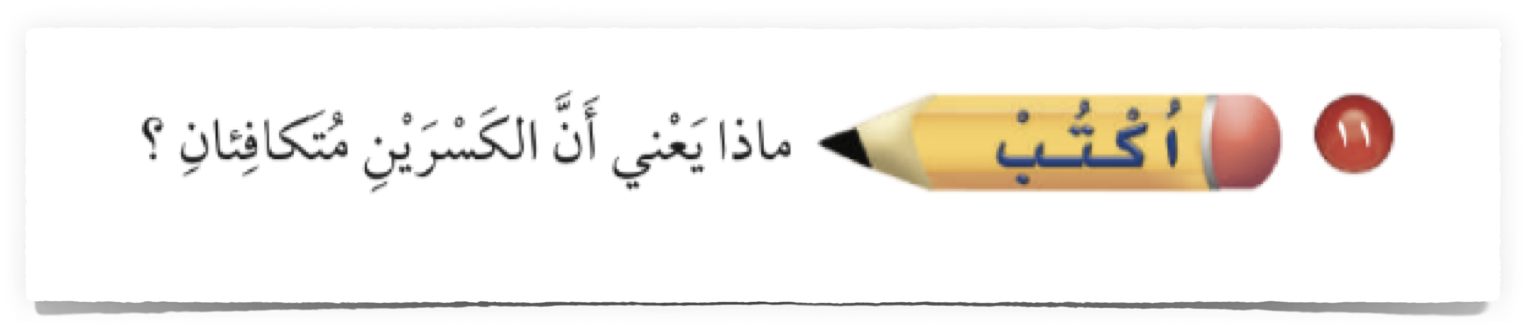 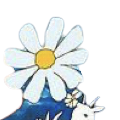 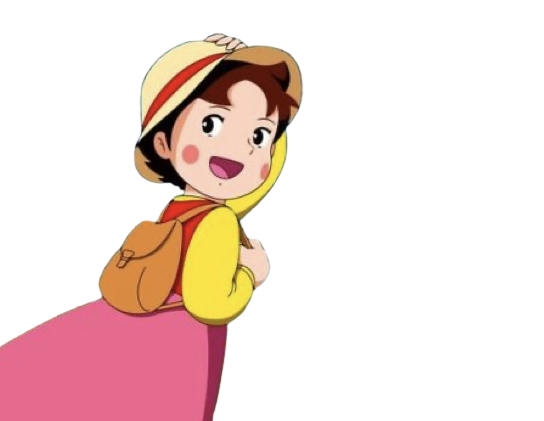 أ/ فاطمة جبران
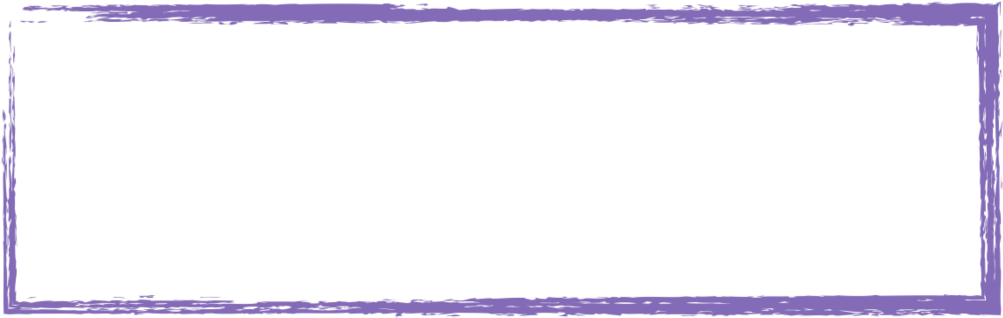 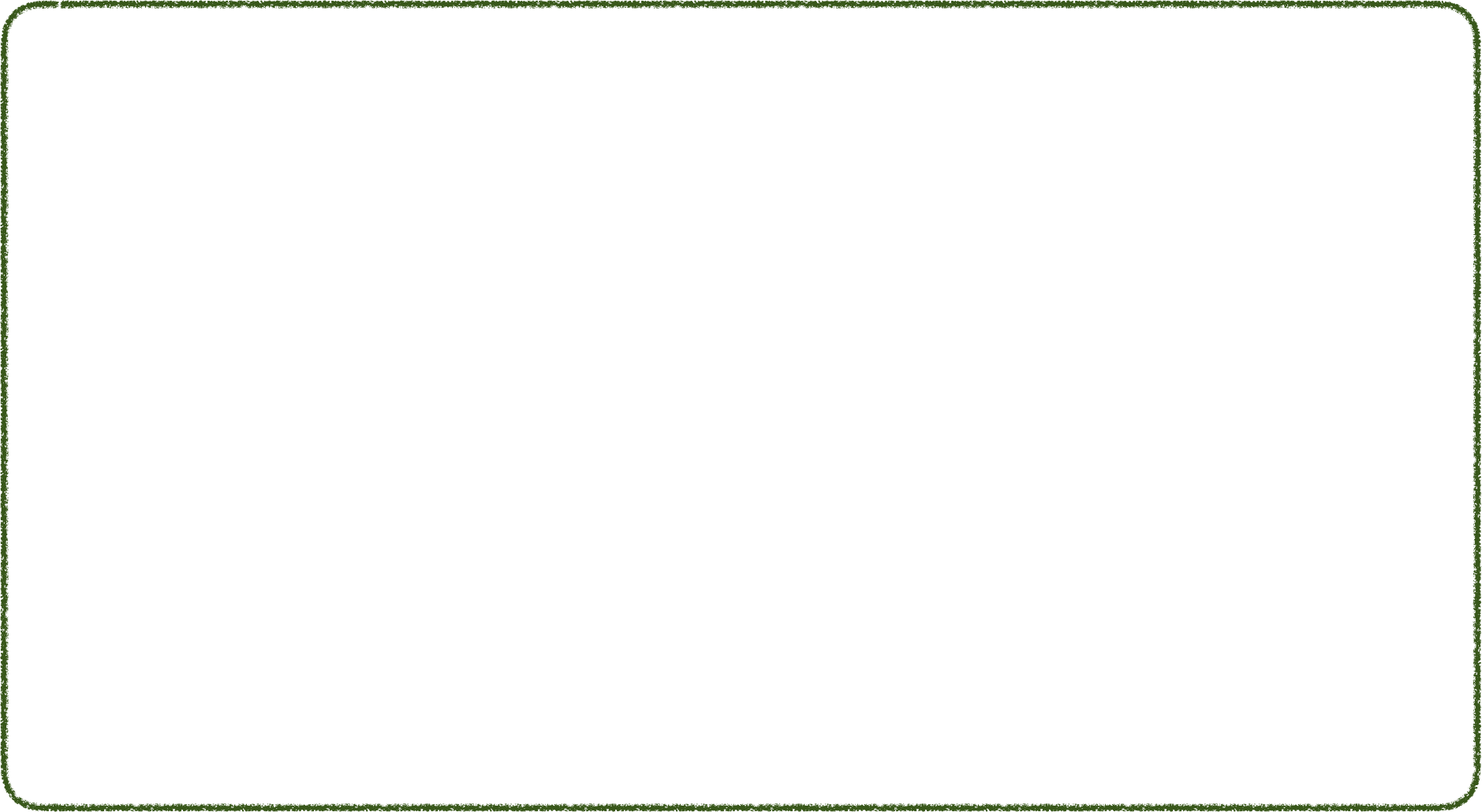 ماذاتعلمت ؟
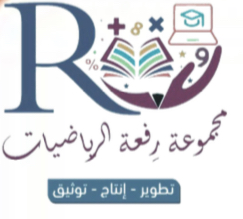 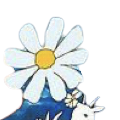 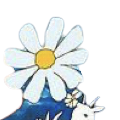 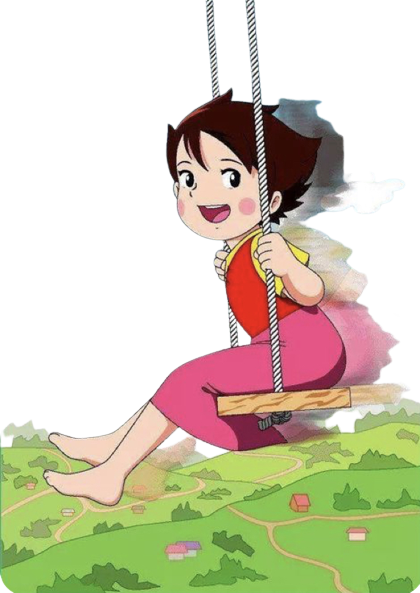 أ/ فاطمة جبران
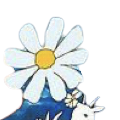 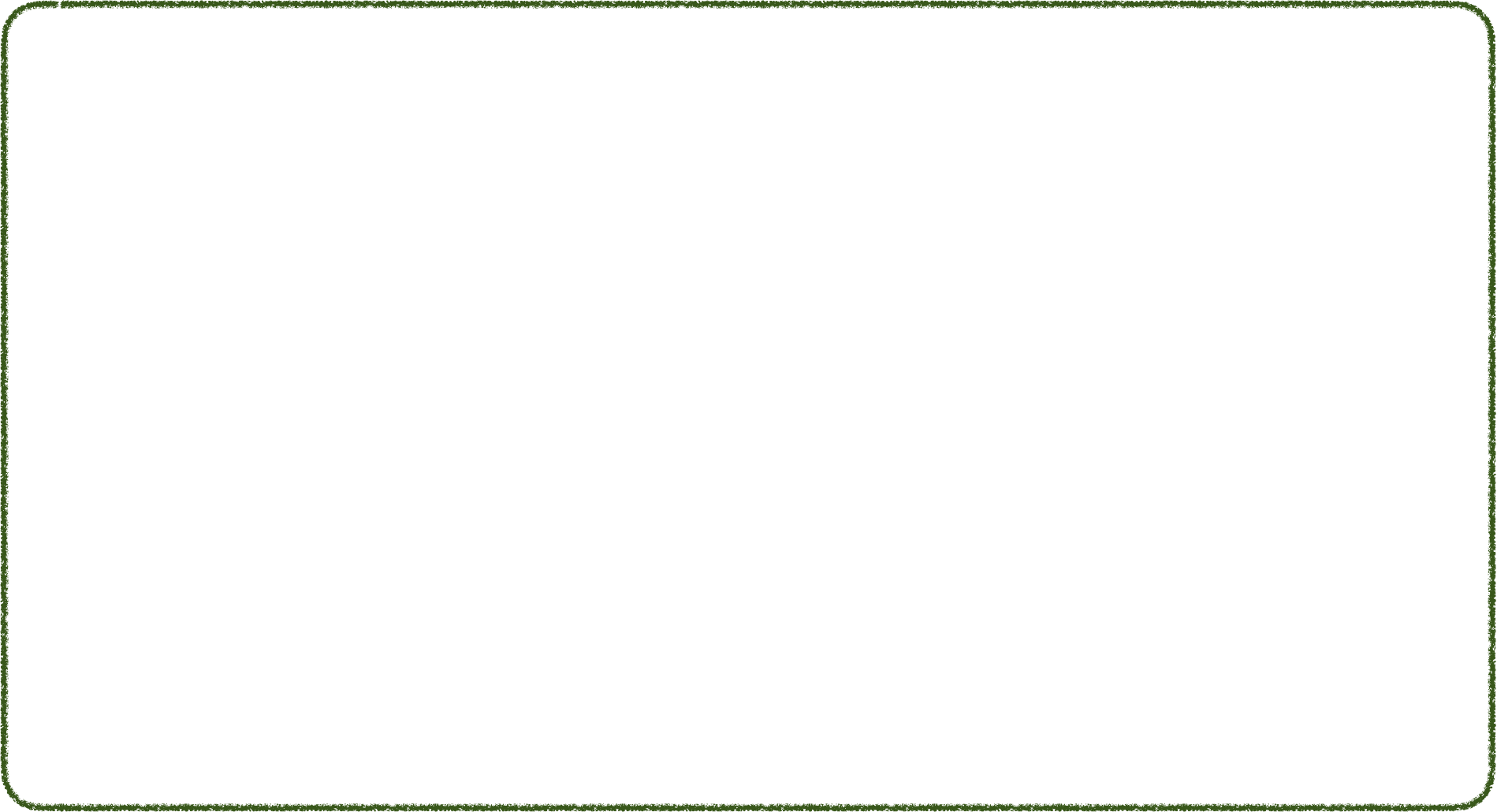 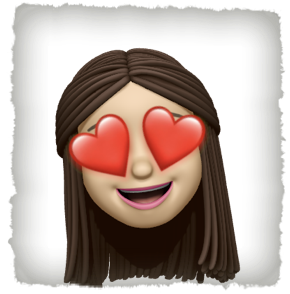 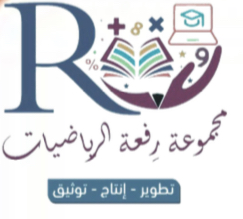 سهل 😍
سهل 😍
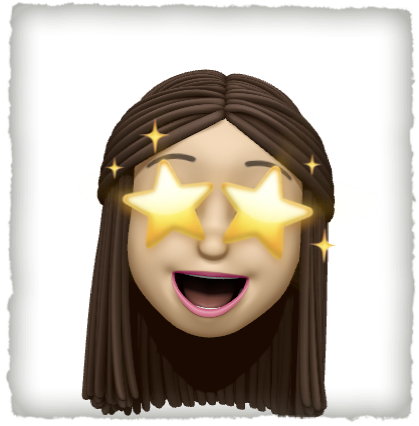 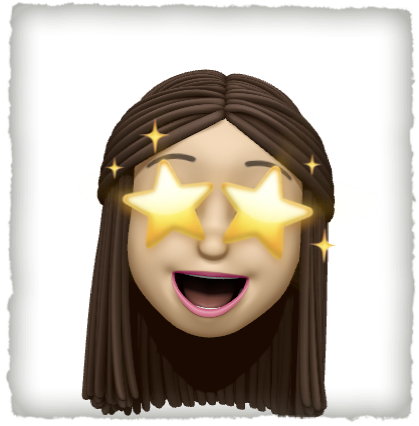 ممتع 🤩
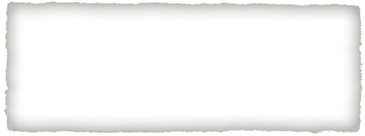 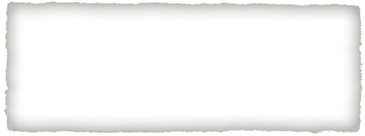 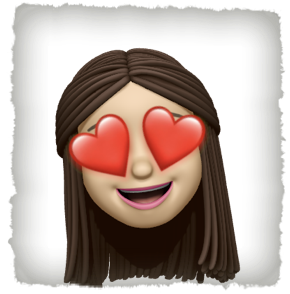 قيم نفسك بالنسبة لفهمك للدرس
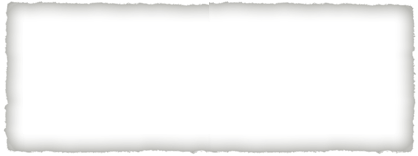 ممتع 🤩
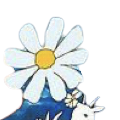 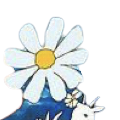 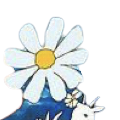 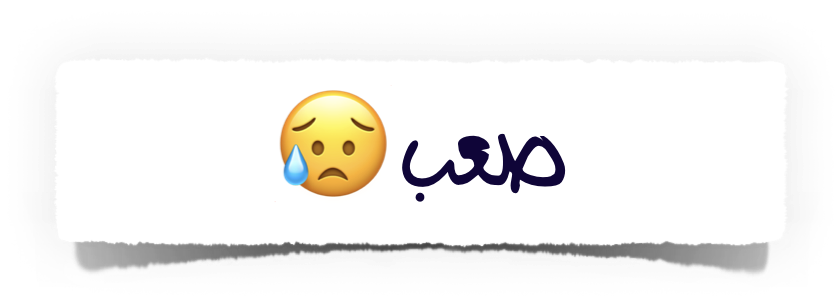 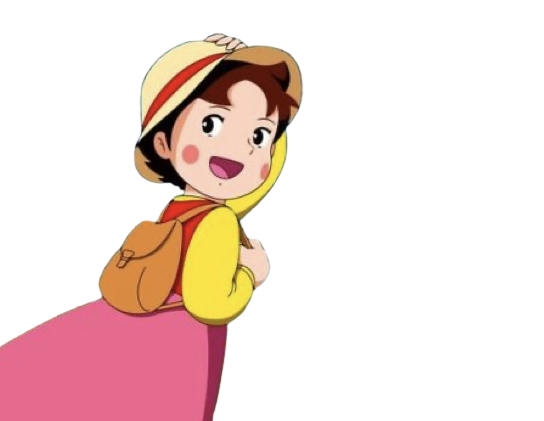 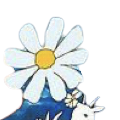 أ/ فاطمة جبران
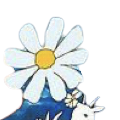 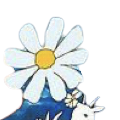 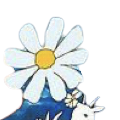 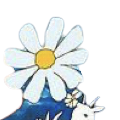 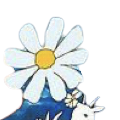 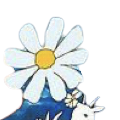 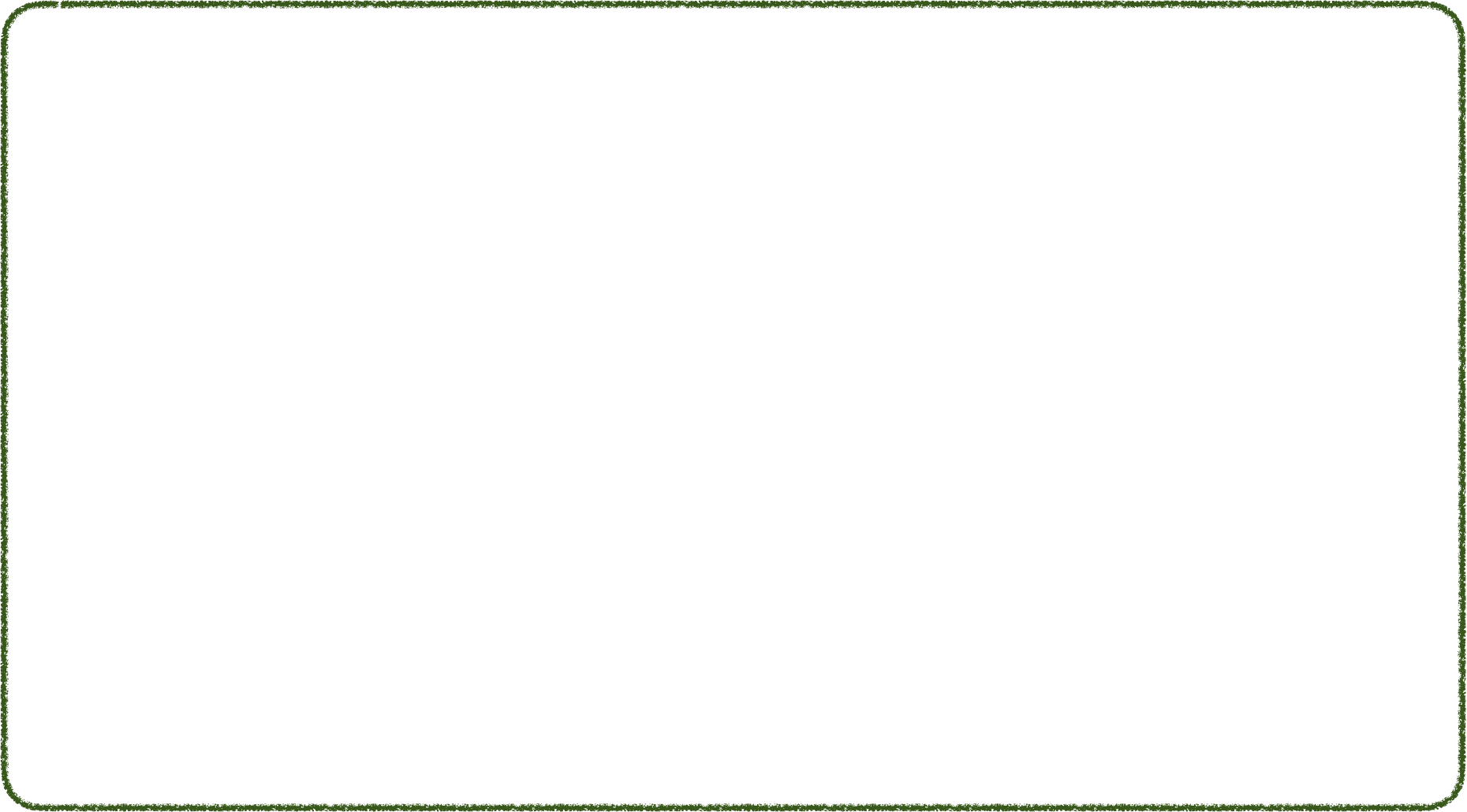 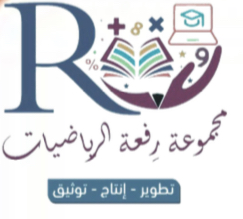 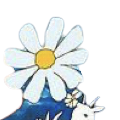 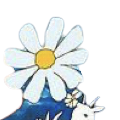 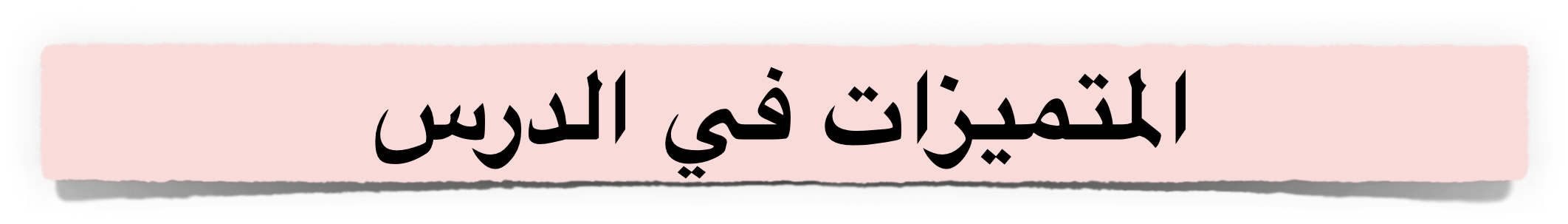 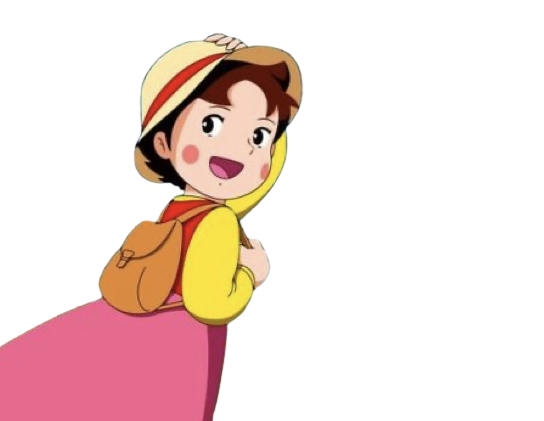 أ/ فاطمة جبران
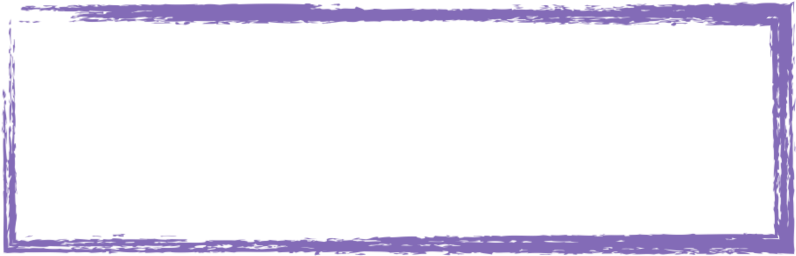 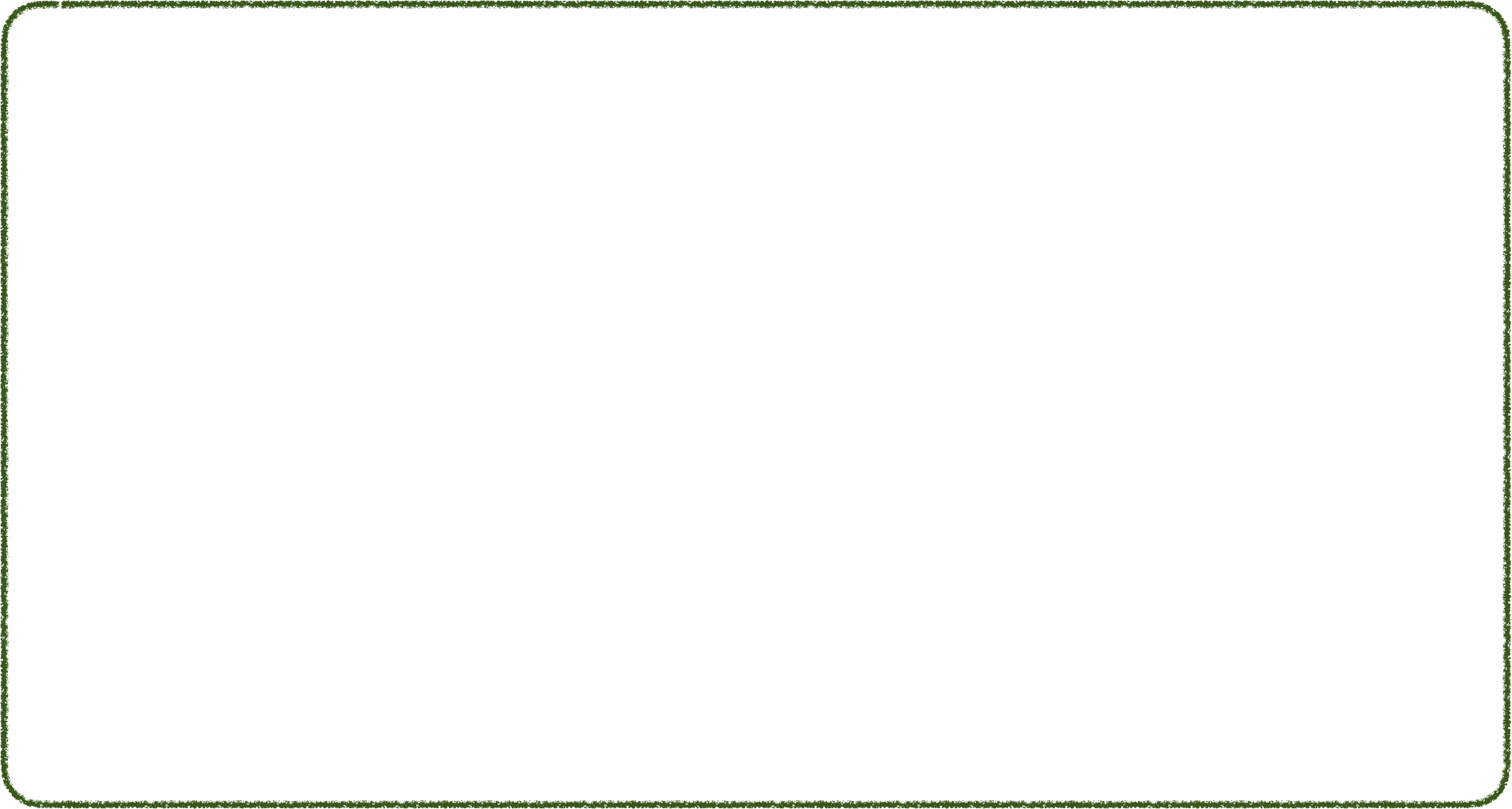 الواجب المنزلي
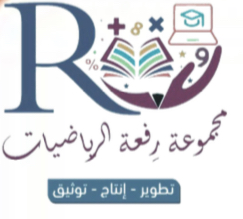 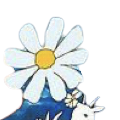 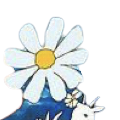 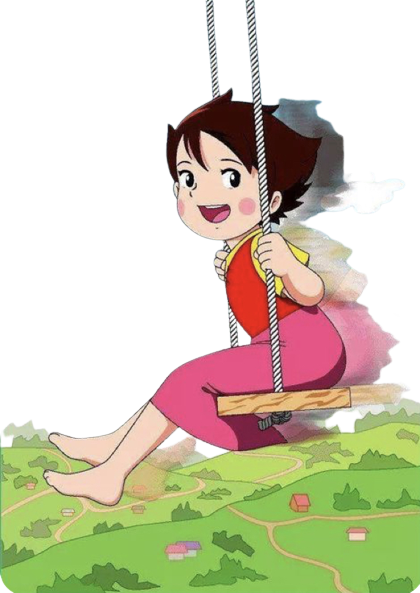 أ/ فاطمة جبران